Transport Level Security,Wireless Network Security,& IP Security
1
Real-World Protocols
Next, we look at real protocols
SSH  a simple & useful security protocol
SSL  practical security on the Web
TLS  similar to SSL
IPSec  security at the IP layer
WEP  “Swiss cheese” of security protocols
GSM  mobile phone (in)security
2
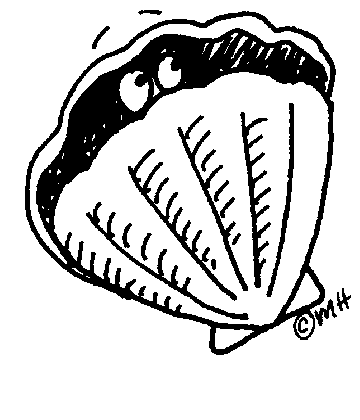 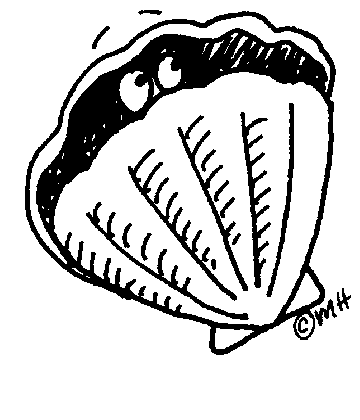 Secure Shell (SSH)
3
SSH
Creates a “secure tunnel”
Insecure command sent thru SSH tunnel are then secure
SSH used with things like rlogin
Why is rlogin insecure without SSH?
Why is rlogin secure with SSH?
SSH is a relatively simple protocol
4
SSH
SSH authentication can be based on:
Public keys, or
Digital certificates, or
Passwords
Here, we consider certificate mode
Other modes, see homework problems
We consider slightly simplified SSH…
5
Simplified SSH
Alice, CP, RA
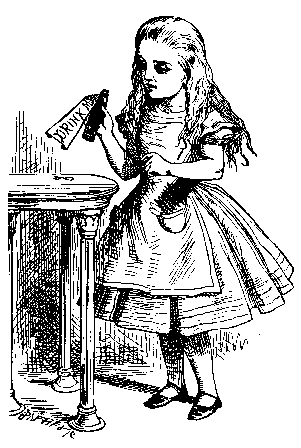 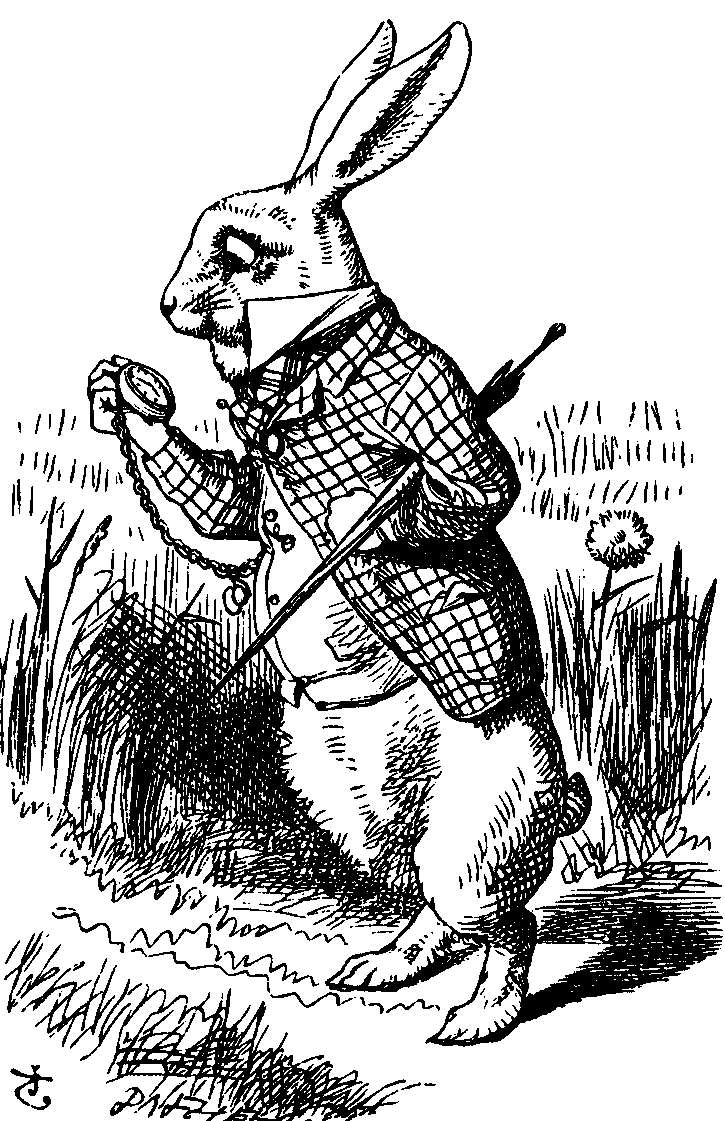 CS, RB
ga mod p
gb mod p, certificateB, SB
Alice
Bob
E(Alice, certificateA, SA, K)
CP = “crypto proposed”, and CS = “crypto selected”
H = h(Alice,Bob,CP,CS,RA,RB,ga mod p,gb mod p,gab mod p)
SB = [H]Bob
SA = [H, Alice, certificateA]Alice
K = gab mod p
6
MiM Attack on SSH?
Alice, RA
Alice, RA
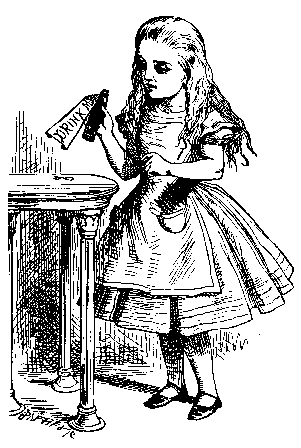 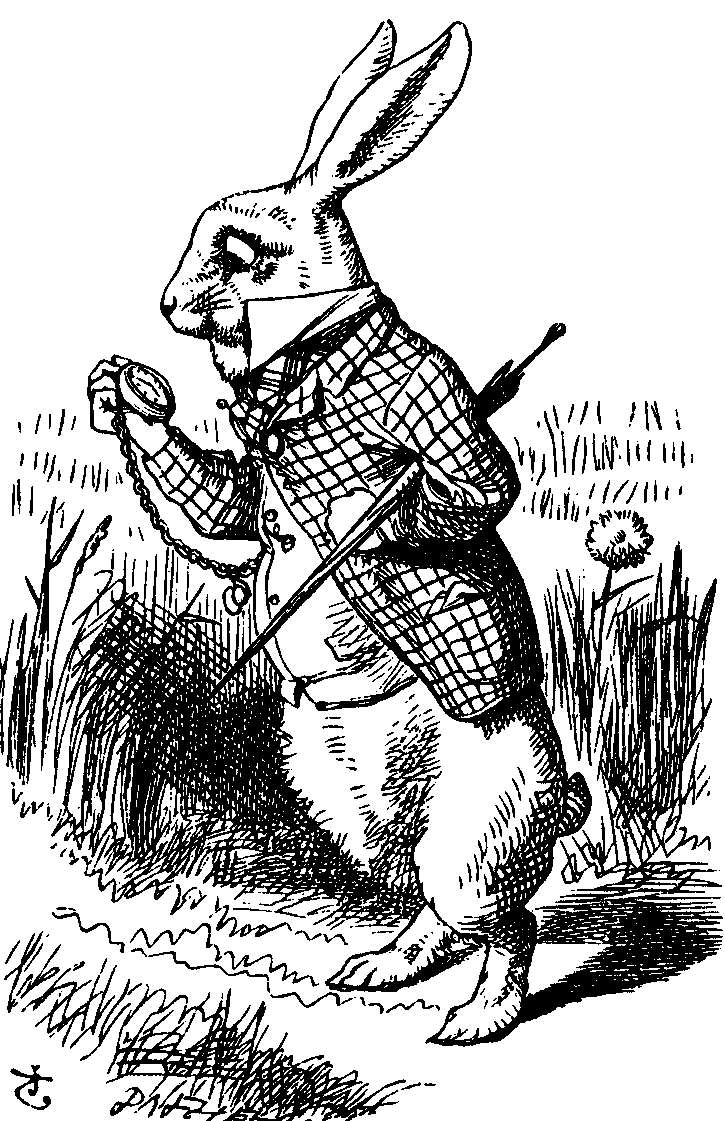 RB
RB
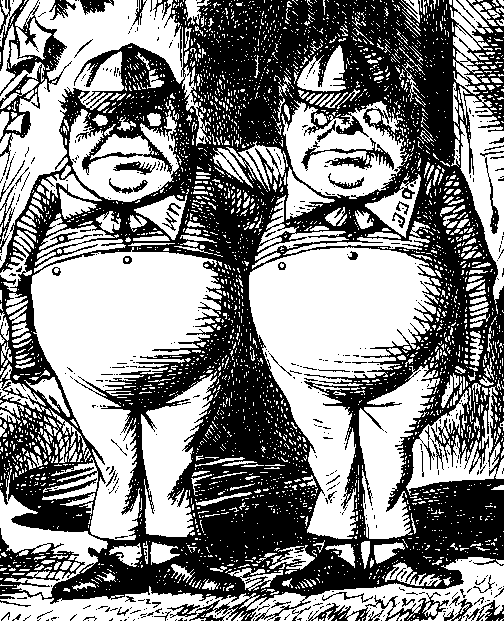 ga mod p
gt mod p
gb mod p, certB, SB
gt mod p, certB, SB
Trudy
Alice
Bob
E(Alice,certA,SA,K)
E(Alice,certA,SA,K)
Where does this attack fail?
Alice computes:
Ha = h(Alice,Bob,CP,CS,RA,RB,ga mod p,gt mod p,gat mod p)
But Bob signs:
Hb = h(Alice,Bob,CP,CS,RA,RB,gt mod p,gb mod p,gbt mod p)
7
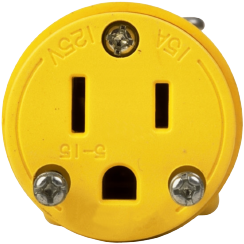 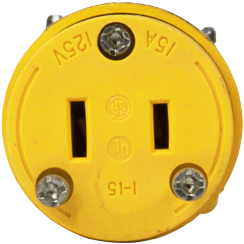 Secure Socket Layer (SSL)&Transport Layer Security (TLS)
8
application

transport

network

link

physical
Socket layer
“Socket layer” lives between application and transport layers
SSL usually between HTTP and TCP
User
Socket
“layer”
OS
NIC
9
What is SSL?
SSL is the protocol used for majority of secure transactions on the Internet
For example, if you want to buy a book at amazon.com…
You want to be sure you are dealing with Amazon (authentication)
Your credit card information must be protected in transit (confidentiality and/or integrity)
As long as you have money, Amazon does not care who you are
So, no need for mutual authentication
10
Simple SSL-like Protocol
I’d like to talk to you securely
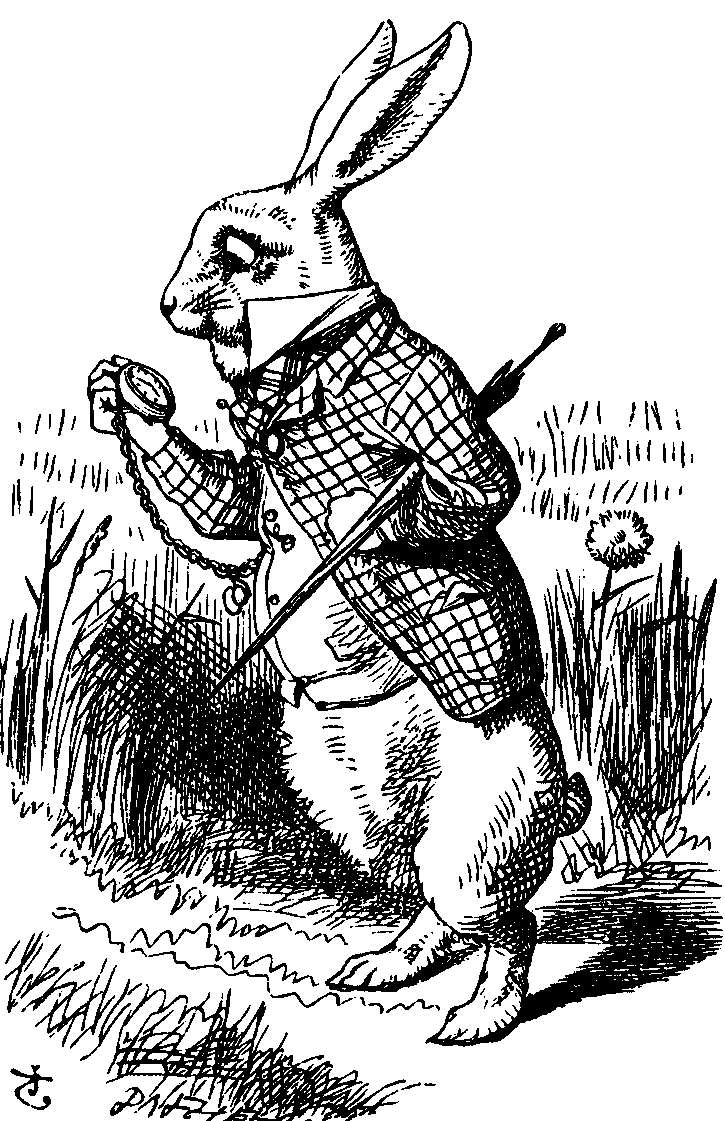 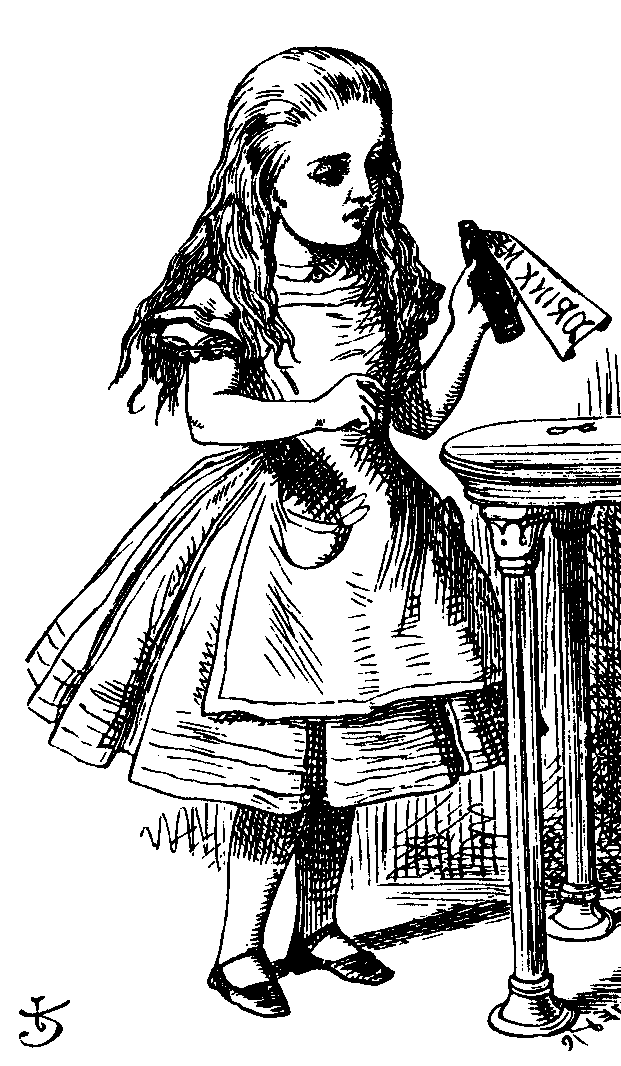 Here’s my certificate
{K}Bob
protected HTTP
Bob
Alice
Is Alice sure she’s talking to Bob?
Is Bob sure he’s talking to Alice?
11
Simplified SSL Protocol
Can we talk?, cipher list, RA
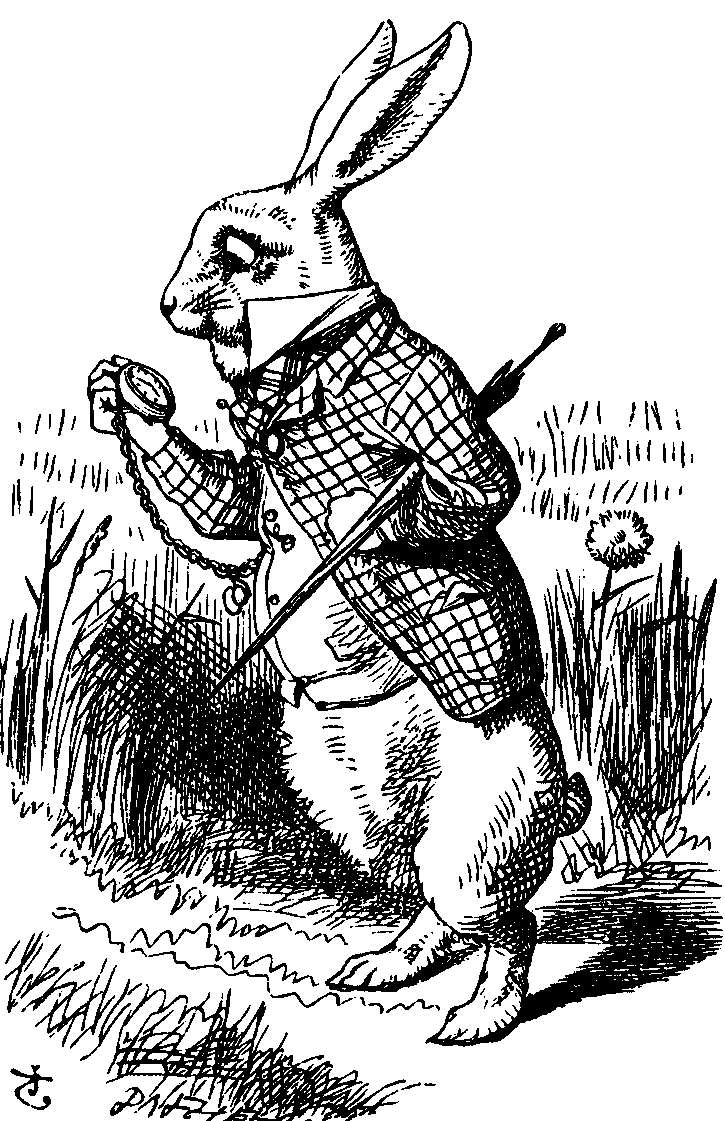 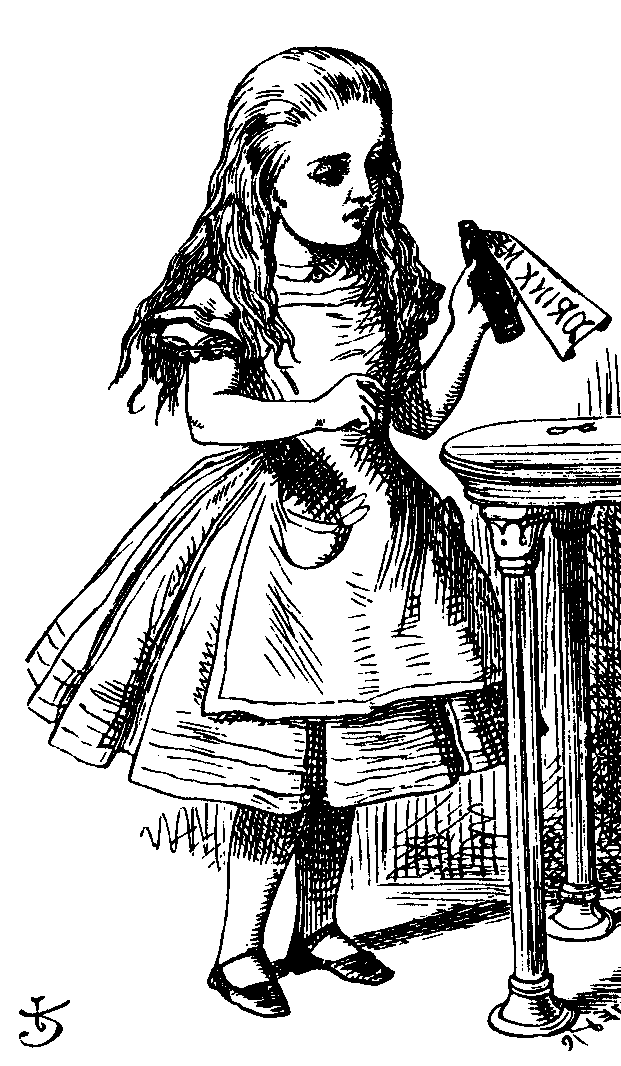 certificate, cipher, RB
{S}Bob, E(h(msgs,CLNT,K),K)
h(msgs,SRVR,K)
Data protected with key K
Bob
Alice
S is known as pre-master secret
K = h(S,RA,RB)
“msgs” means all previous messages
CLNT and SRVR are constants
12
SSL Keys
6 “keys” derived from K = h(S,RA,RB)
2 encryption keys: send and receive
2 integrity keys: send and receive
2 IVs: send and receive
Why different keys in each direction?
Q: Why is h(msgs,CLNT,K) encrypted?
A: Apparently, it adds no security…
13
SSL Authentication
Alice authenticates Bob, not vice-versa
How does client authenticate server?
Why would server not authenticate client?
Mutual authentication is possible: Bob sends certificate request in message 2
Then client must have a valid certificate
But, if server wants to authenticate client, server could instead require password
14
SSL MiM Attack?
RA
RA
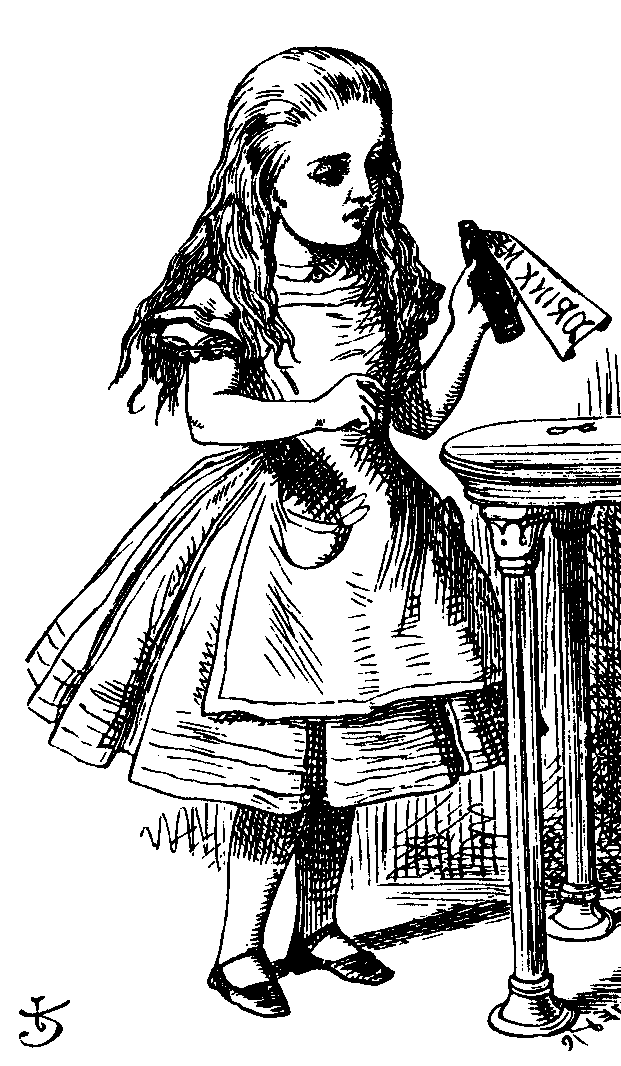 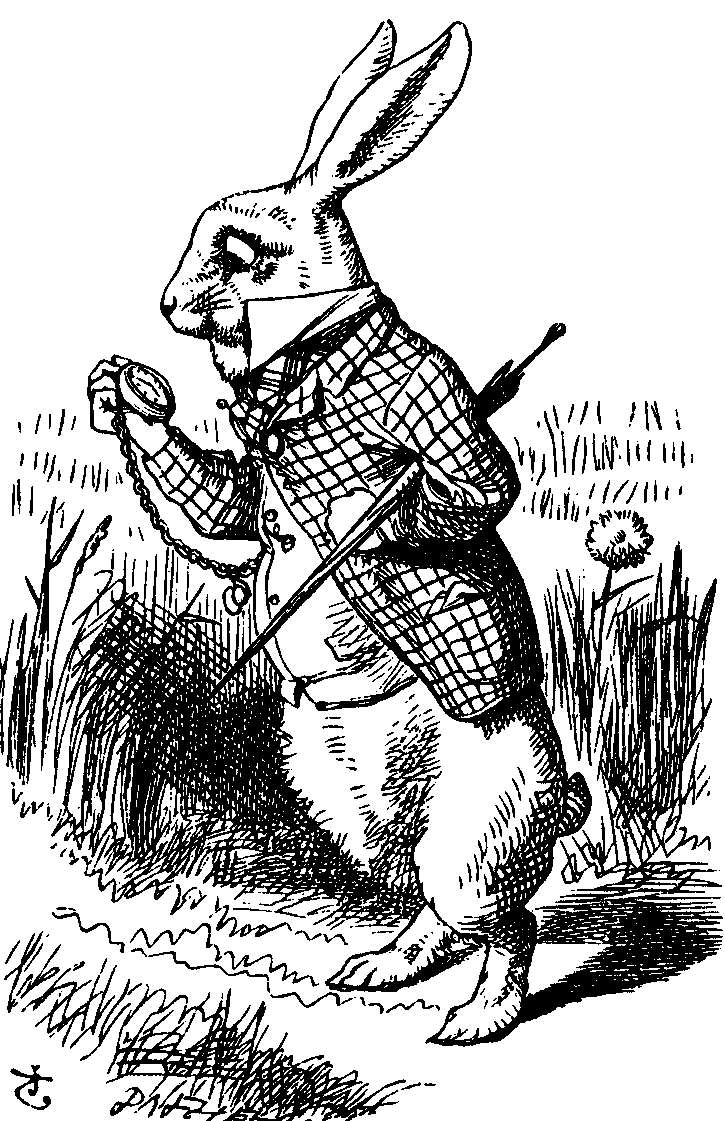 certificateT, RB
certificateB, RB
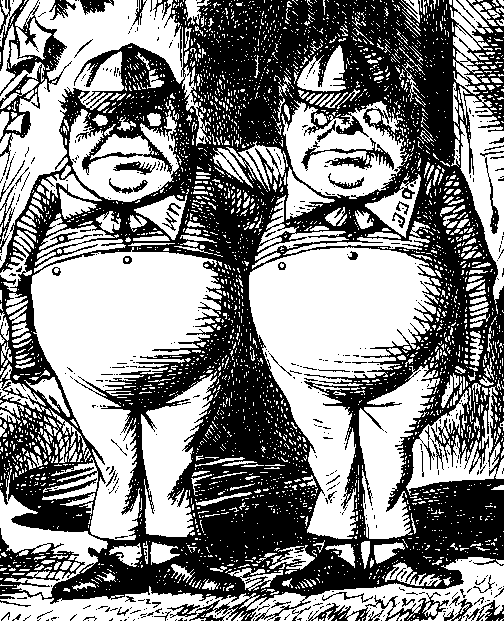 {S1}Trudy,E(X1,K1)
{S2}Bob,E(X2,K2)
h(Y1,K1)
h(Y2,K2)
Trudy
E(data,K1)
E(data,K2)
Alice
Bob
Q: What prevents this MiM “attack”?
A: Bob’s certificate must be signed by a certificate authority (CA)
What does browser do if signature not valid?
What does user do when browser complains?
15
SSL Sessions vs Connections
SSL session is established as shown on previous slides
SSL designed for use with HTTP 1.0
HTTP 1.0 often opens multiple simultaneous (parallel) connections
Multiple connections per session
SSL session is costly, public key operations
SSL has an efficient protocol for opening new connections given an existing session
16
SSL Connection
session-ID, cipher list, RA
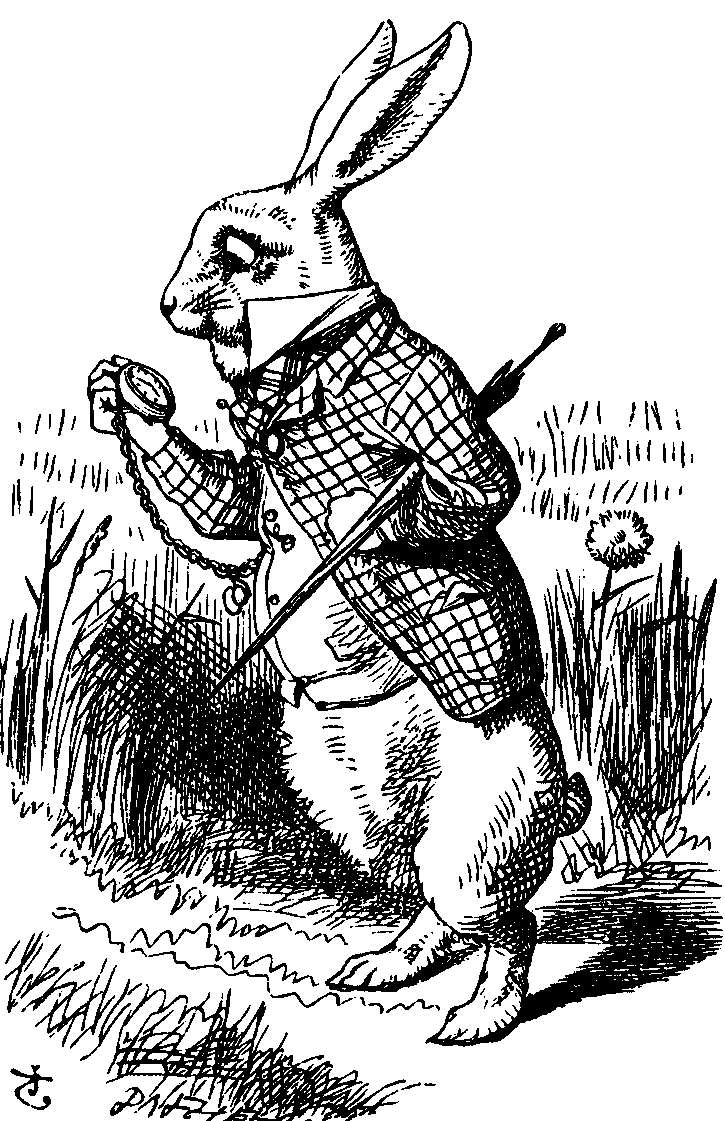 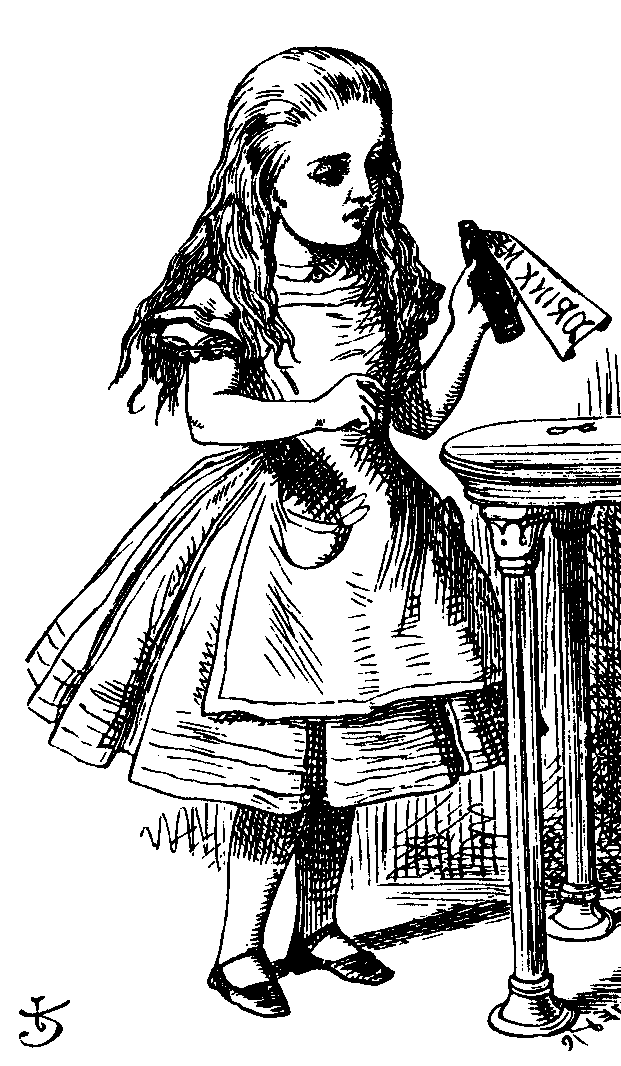 session-ID, cipher, RB, 
h(msgs,SRVR,K)
h(msgs,CLNT,K)
Protected data
Bob
Alice
Assuming SSL session exists
So, S is already known to Alice and Bob
Both sides must remember session-ID
Again, K = h(S,RA,RB)
No public key operations! (relies on known S)
17
Transport Layer Security (TLS)
An IETF standardization initiative whose goal is to produce an Internet standard version of SSL
SSLv3.0 is compatible with TLSv1.0
[Speaker Notes: TLS is an IETF standardization initiative whose goal is to produce an Internet standard
version of SSL. TLS is defined as a Proposed Internet Standard in RFC 5246.
RFC 5246 is very similar to SSLv3. In this section, we highlight the differences.

Version Number

The TLS Record Format is the same as that of the SSL Record Format (Figure 6.4),
and the fields in the header have the same meanings. The one difference is in version
values. For the current version of TLS, the major version is 3 and the minor version is 3.

Message Authentication Code

There are two differences between the SSLv3 and TLS MAC schemes: the actual
algorithm and the scope of the MAC calculation. TLS makes use of the HMAC
algorithm defined in RFC 2104.

 The MAC calculation covers all of the fields covered by the SSLv3 calculation,
plus the field TLSCompressed.version , which is the version of the protocol
being employed.

Pseudorandom Function

TLS makes use of a pseudorandom function referred to as PRF to expand secrets
into blocks of data for purposes of key generation or validation. The objective is to
make use of a relatively small shared secret value but to generate longer blocks of
 data in a way that is secure from the kinds of attacks made on hash functions and
MACs.

TLS supports all of the alert codes defined in SSLv3 with the exception of
no_certificate . A number of additional codes are defined in TLS.

Cipher Suites

There are several small differences between the cipher suites available under SSLv3
and under TLS:

• Key Exchange:  TLS supports all of the key exchange techniques of SSLv3
with the exception of Fortezza.

• Symmetric Encryption Algorithms:  TLS includes all of the symmetric encryption
algorithms found in SSLv3, with the exception of Fortezza.

Client Certificate Types

TLS defines the following certificate types to be requested in a certificate_
request message: rsa_sign, dss_sign, rsa_fixed_dh, and dss_fixed_dh.
These are all defined in SSLv3. In addition, SSLv3 includes rsa_ephemeral_dh,
dss_ephemeral_dh, and fortezza_kea. Ephemeral Diffie-Hellman involves
signing the Diffie-Hellman parameters with either RSA or DSS. For TLS, the rsa_
sign and dss_sign types are used for that function; a separate signing type is
not needed to sign Diffie-Hellman parameters. TLS does not include the Fortezza
scheme.

certificate_verify and Finished Messages

In the TLS  certificate_verify message, the MD5 and SHA-1 hashes are calculated
only over  handshake_messages. Recall that for SSLv3, the hash calculation
also included the master secret and pads. These extra fields were felt to add no
additional security.

As with the finished message in SSLv3, the finished message in TLS is a hash
based on the shared  master_secret, the previous handshake messages, and a
label that identifies client or server. The calculation is somewhat different.

Cryptographic Computations

The pre_master_secret for TLS is calculated in the same way as in SSLv3. As
in SSLv3, the master_secret in TLS is calculated as a hash function of the pre_
master_secret and the two hello random numbers.

 As with SSLv3, the key_block  is a function
of the master_secret  and the client and server random numbers, but for
TLS, the actual algorithm is different.

Padding

In SSL, the padding added prior to encryption of user data is the minimum amount
required so that the total size of the data to be encrypted is a multiple of the cipher’s
block length. In TLS, the padding can be any amount that results in a total that is a
multiple of the cipher’s block length, up to a maximum of 255 bytes. For example,
if the plaintext (or compressed text if compression is used) plus MAC plus padding.
length byte is 79 bytes long, then the padding length (in bytes) can be 1, 9, 17, and so
on, up to 249. A variable padding length may be used to frustrate attacks based on
an analysis of the lengths of exchanged messages.]
IPSec
19
application

transport

network

link

physical
IPSec and SSL
IPSec lives at the network layer
IPSec is transparent to applications
User
SSL
OS
IPSec
NIC
20
IPSec and Complexity
IPSec is a complex protocol
Over-engineered
Lots of (generally useless) features
Flawed
Some significant security issues
Interoperability is serious challenge
Defeats the purpose of having a standard!
Complex
And, did I mention, it’s complex?
21
IKE and ESP/AH
Two parts to IPSec
IKE: Internet Key Exchange
Mutual authentication
Establish session key
Two “phases”  like SSL session/connection
ESP/AH
ESP: Encapsulating Security Payload  for encryption and/or integrity of IP packets
AH: Authentication Header  integrity only
22
IKE
23
IKE
IKE has 2 phases
Phase 1  IKE security association (SA)
Phase 2  AH/ESP security association
Phase 1 is comparable to SSL session 
Phase 2 is comparable to SSL connection 
Not an obvious need for two phases in IKE
If multiple Phase 2’s do not occur, then it is more costly to have two phases!
24
IKE Phase 1
Four different “key” options
Public key encryption (original version)
Public key encryption (improved version)
Public key signature
Symmetric key
For each of these, two different “modes”
Main mode and aggressive mode
There are 8 versions of IKE Phase 1!
Need more evidence it’s over-engineered?
25
IKE Phase 1
We discuss 6 of 8 Phase 1 variants
Public key signatures	(main & aggressive modes)
Symmetric key 	(main & aggressive modes)
Public key encryption	(main & aggressive)
Why public key encryption and public key signatures?
Always know your own private key
May not (initially) know other side’s public key
26
IKE Phase 1
Uses ephemeral Diffie-Hellman to establish session key
Provides perfect forward secrecy (PFS)
Let a be Alice’s Diffie-Hellman exponent
Let b be Bob’s Diffie-Hellman exponent
Let g be generator and p prime
Recall that p and g are public
27
IKE Phase 1: Digital Signature (Main Mode)
IC, CP
IC,RC, CS
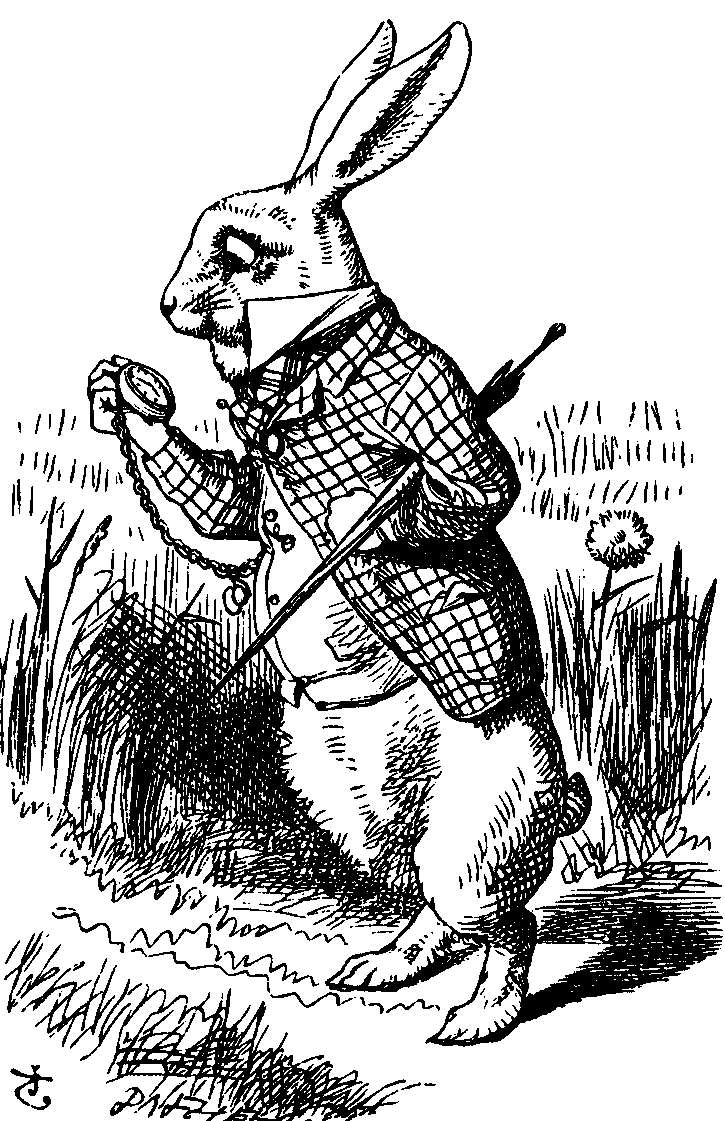 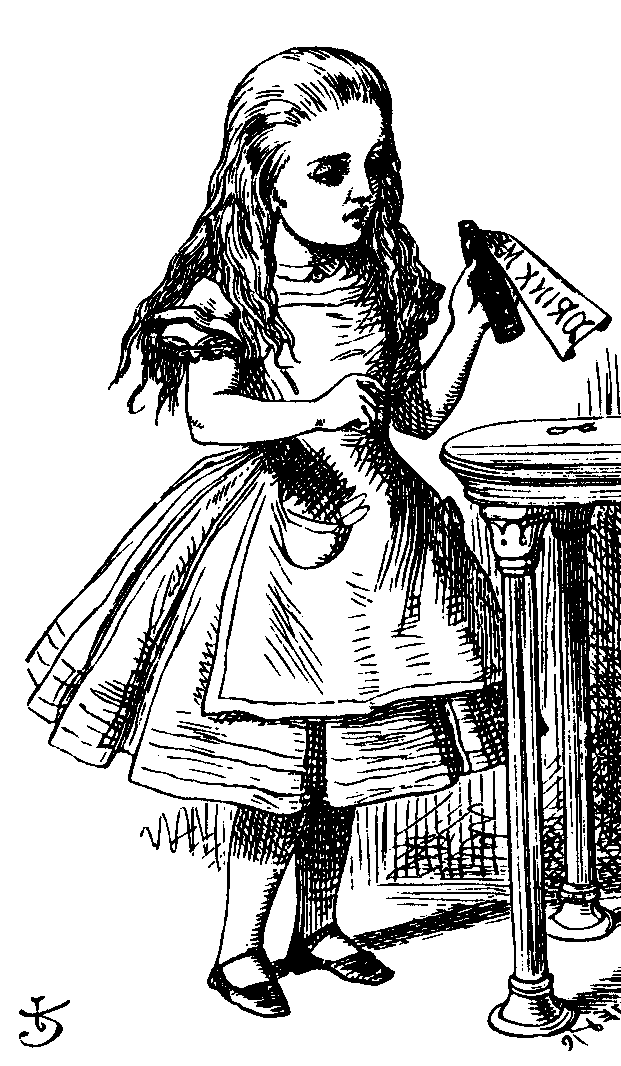 IC,RC, ga mod p, RA
IC,RC, gb mod p, RB
IC,RC, E(“Alice”, proofA, K)
Alice
Bob
IC,RC, E(“Bob”, proofB, K)
CP = crypto proposed, CS = crypto selected
IC = initiator “cookie”, RC = responder “cookie”
K = h(IC,RC,gab mod p,RA,RB)
SKEYID = h(RA, RB, gab mod p)
proofA = [h(SKEYID,ga mod p,gb mod p,IC,RC,CP,“Alice”)]Alice
28
IKE Phase 1: Public Key Signature (Aggressive Mode)
IC, “Alice”, ga mod p, RA, CP
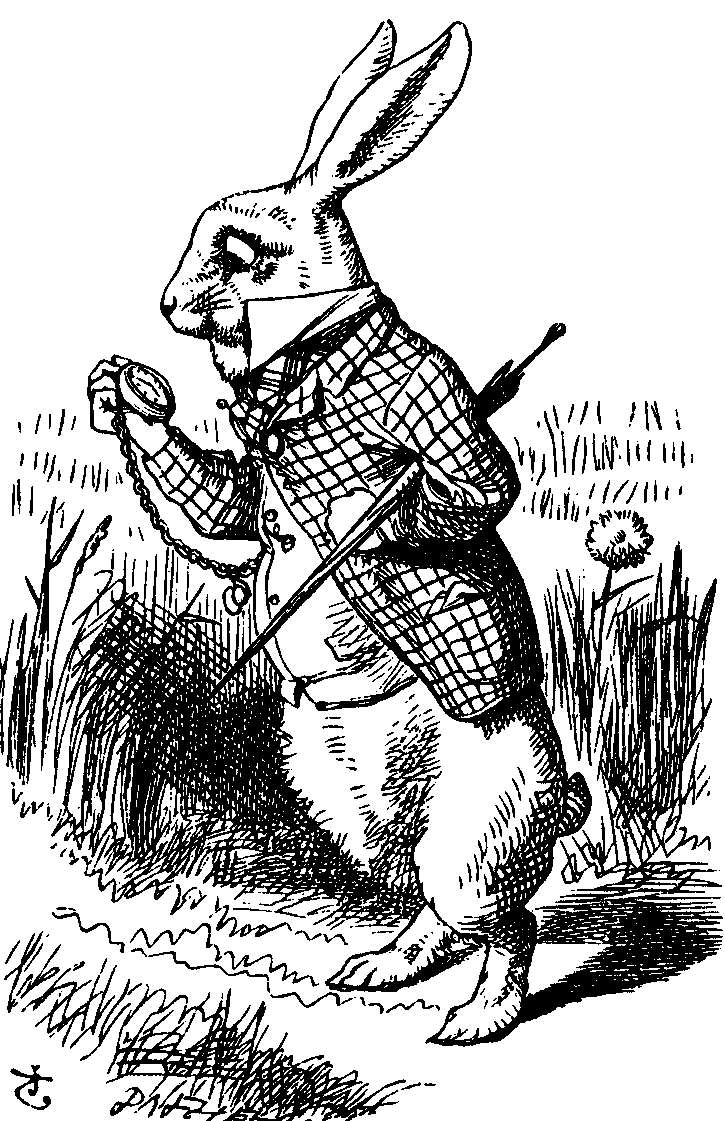 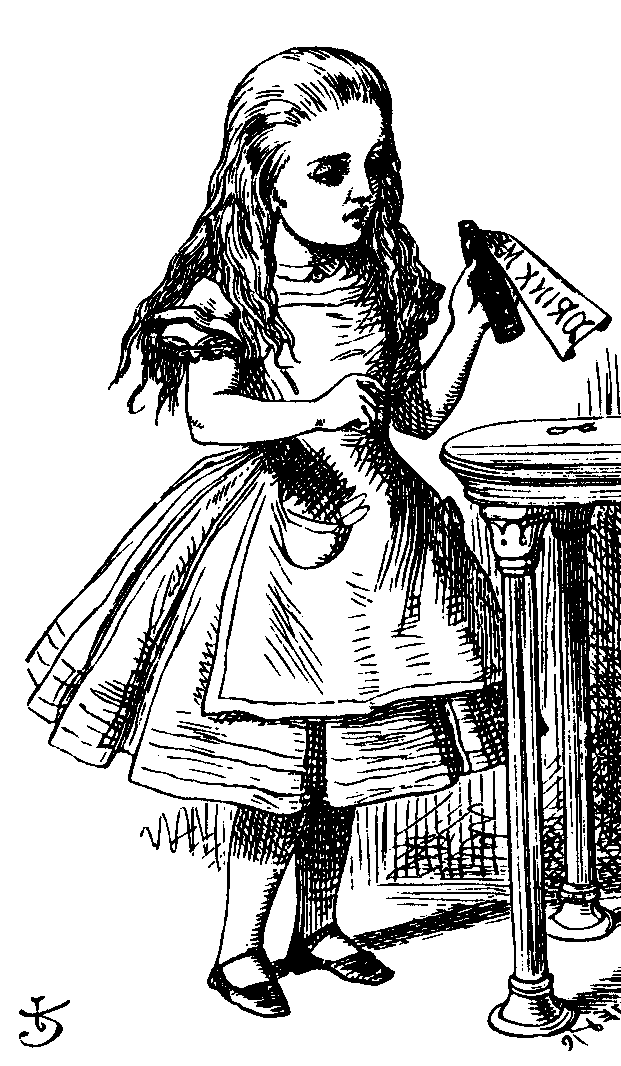 IC,RC, “Bob”, RB, 
gb mod p, CS, proofB
IC,RC, proofA
Bob
Alice
Main difference from main mode
Not trying to protect identities
Cannot negotiate g or p
29
Main vs Aggressive Modes
Main mode MUST be implemented
Aggressive mode SHOULD be implemented
So, if aggressive mode is not implemented, “you should feel guilty about it”
Might create interoperability issues
For public key signature authentication
Passive attacker knows identities of Alice and Bob in aggressive mode, but not in main mode
Active attacker can determine Alice’s identity in main mode
30
IKE Phase 1: Symmetric Key (Main Mode)
IC, CP
IC,RC, CS
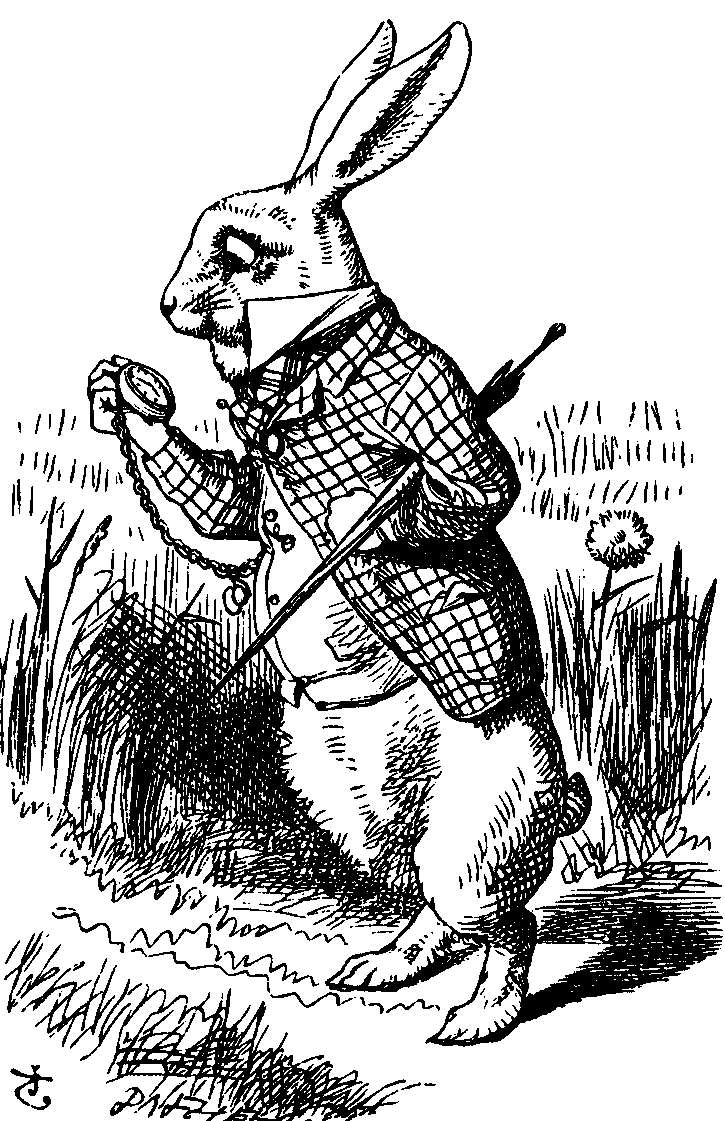 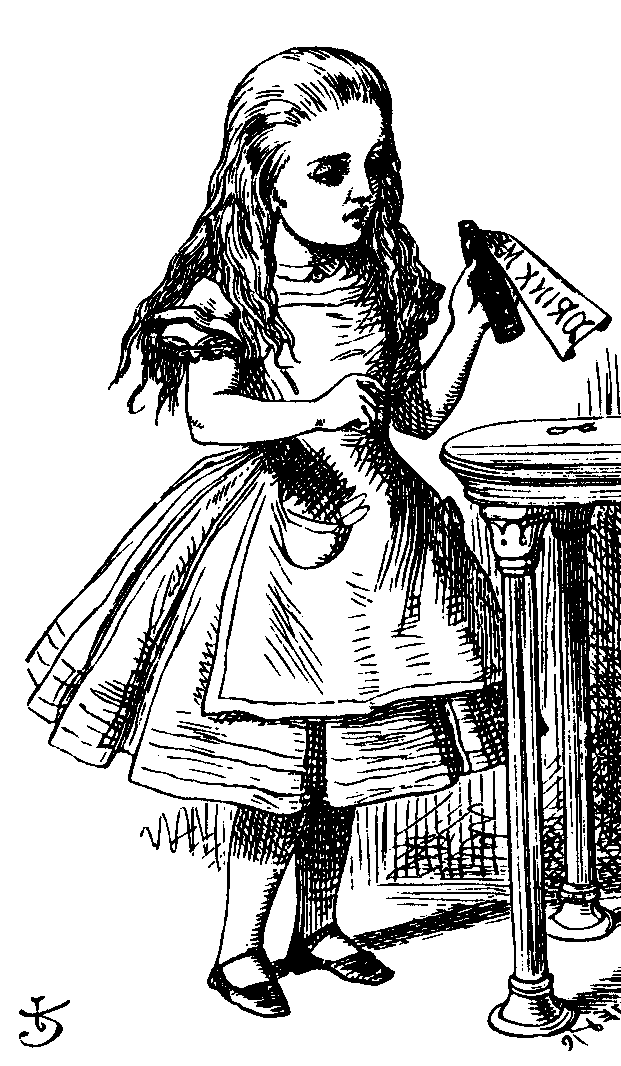 IC,RC, ga mod p, RA
IC,RC, gb mod p, RB
IC,RC, E(“Alice”, proofA, K)
Alice
KAB
Bob
KAB
IC,RC, E(“Bob”, proofB, K)
Same as signature mode except
KAB = symmetric key shared in advance 
K = h(IC,RC,gab mod p,RA,RB,KAB)
SKEYID = h(K, gab mod p)
proofA = h(SKEYID,ga mod p,gb mod p,IC,RC,CP,“Alice”)
31
Problems with Symmetric Key (Main Mode)
Catch-22
Alice sends her ID in message 5
Alice’s ID encrypted with K
To find K Bob must know KAB
To get KAB Bob must know he’s talking to Alice!
Result: Alice’s ID must be IP address!
Useless mode for the “road warrior”
Why go to all of the trouble of trying to hide identities in 6 message protocol?
32
IKE Phase 1: Symmetric Key (Aggressive Mode)
IC, “Alice”, ga mod p, RA, CP
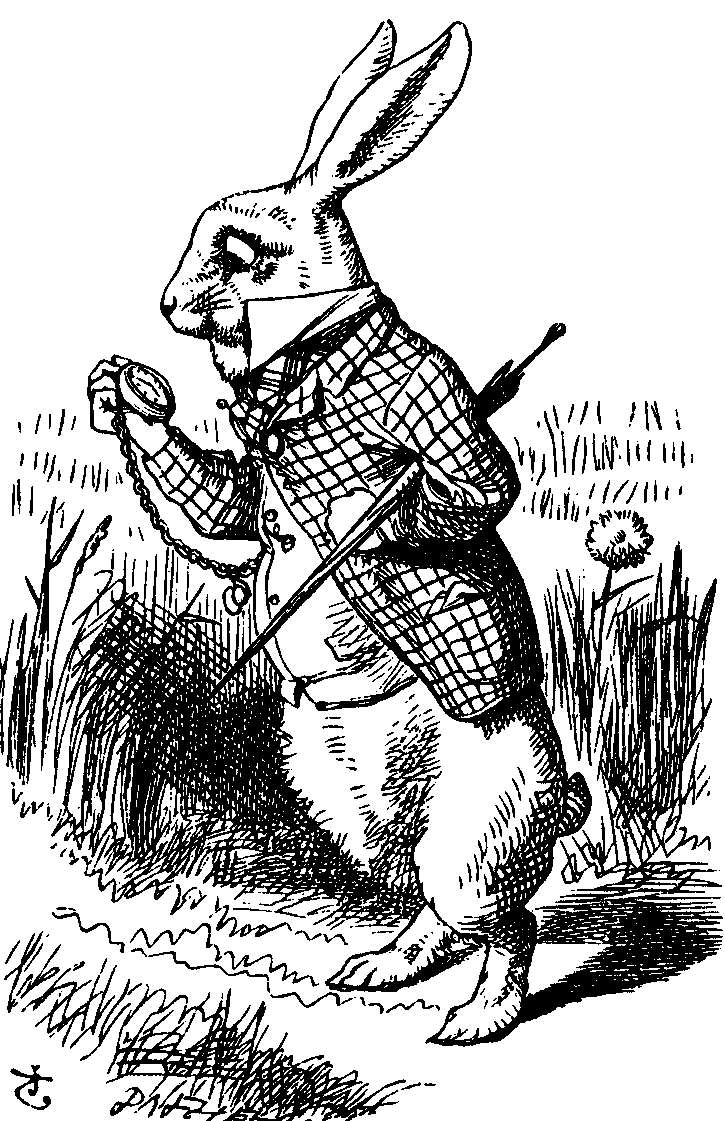 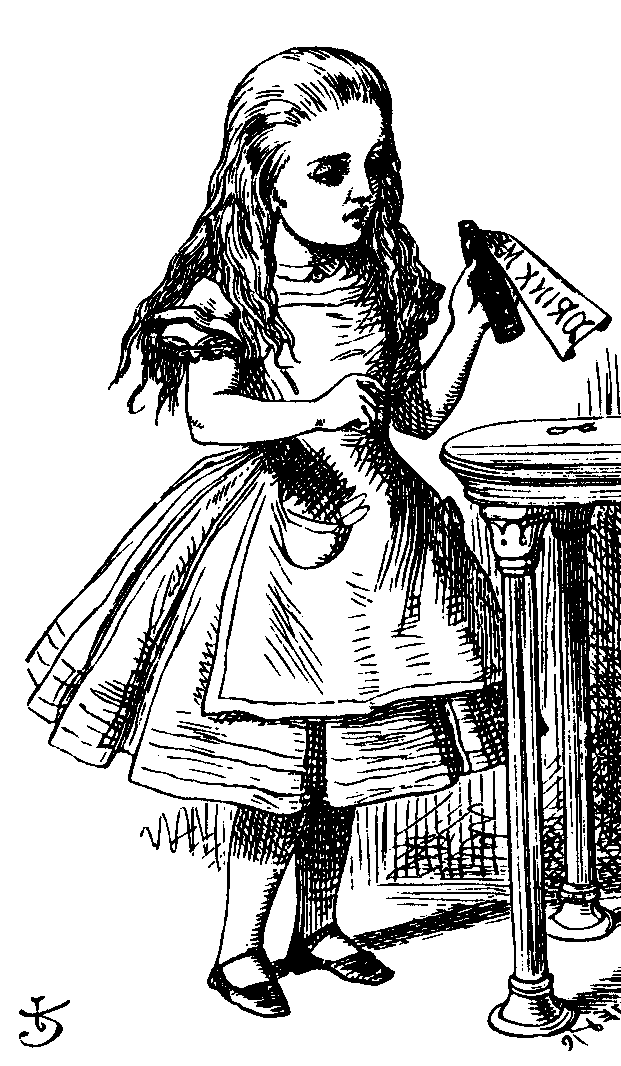 IC,RC, “Bob”, RB, 
gb mod p, CS, proofB
IC,RC, proofA
Alice
Bob
Same format as digital signature aggressive mode
Not trying to hide identities…
As a result, does not have problems of main mode
But does not (pretend to) hide identities
33
IKE Phase 1: Public Key Encryption (Main Mode)
IC, CP
IC,RC, CS
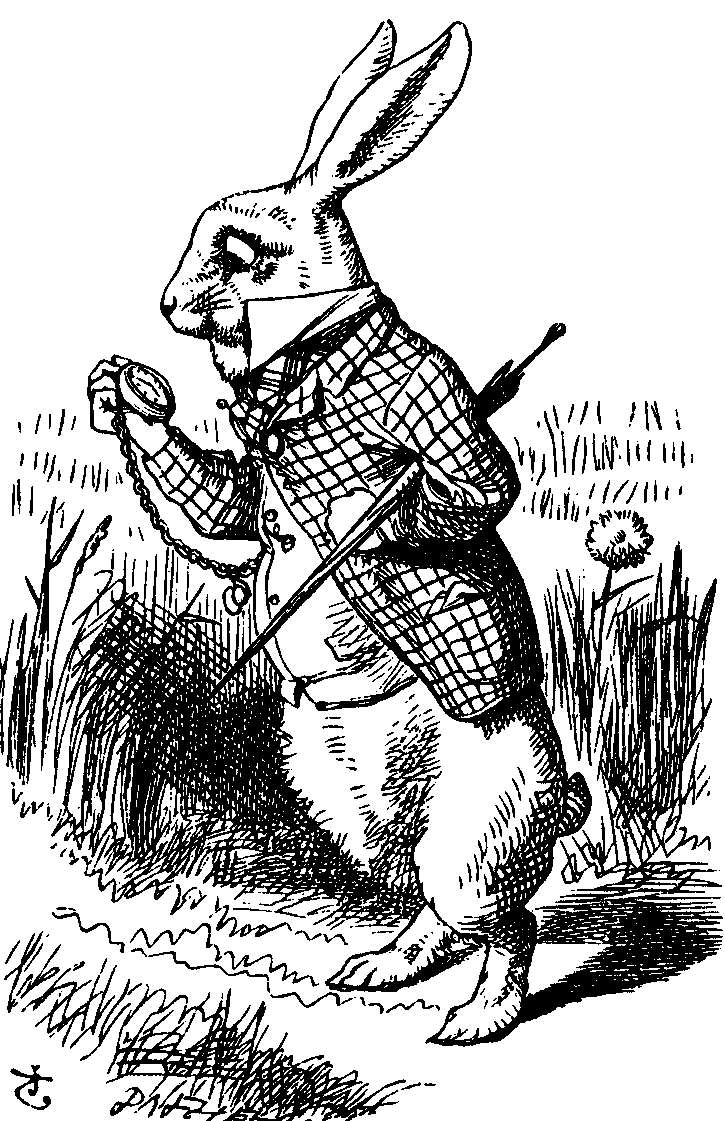 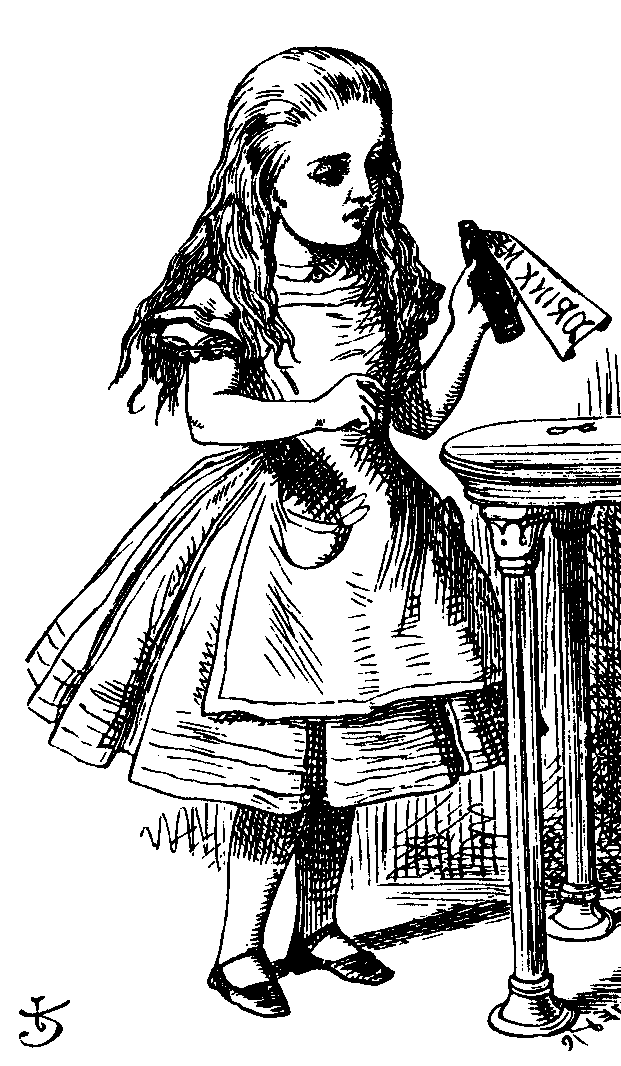 IC,RC, ga mod p, {RA}Bob, {“Alice”}Bob
IC,RC, gb mod p, {RB}Alice, {“Bob”}Alice
IC,RC, E(proofA, K)
Bob
Alice
IC,RC, E(proofB, K)
CP = crypto proposed, CS = crypto selected
IC = initiator “cookie”, RC = responder “cookie”
K = h(IC,RC,gab mod p,RA,RB)
SKEYID = h(RA, RB, gab mod p)
proofA = h(SKEYID,ga mod p,gb mod p,IC,RC,CP,“Alice”)
34
IKE Phase 1: Public Key Encryption (Aggressive Mode)
IC, CP, ga mod p,
{“Alice”}Bob, {RA}Bob
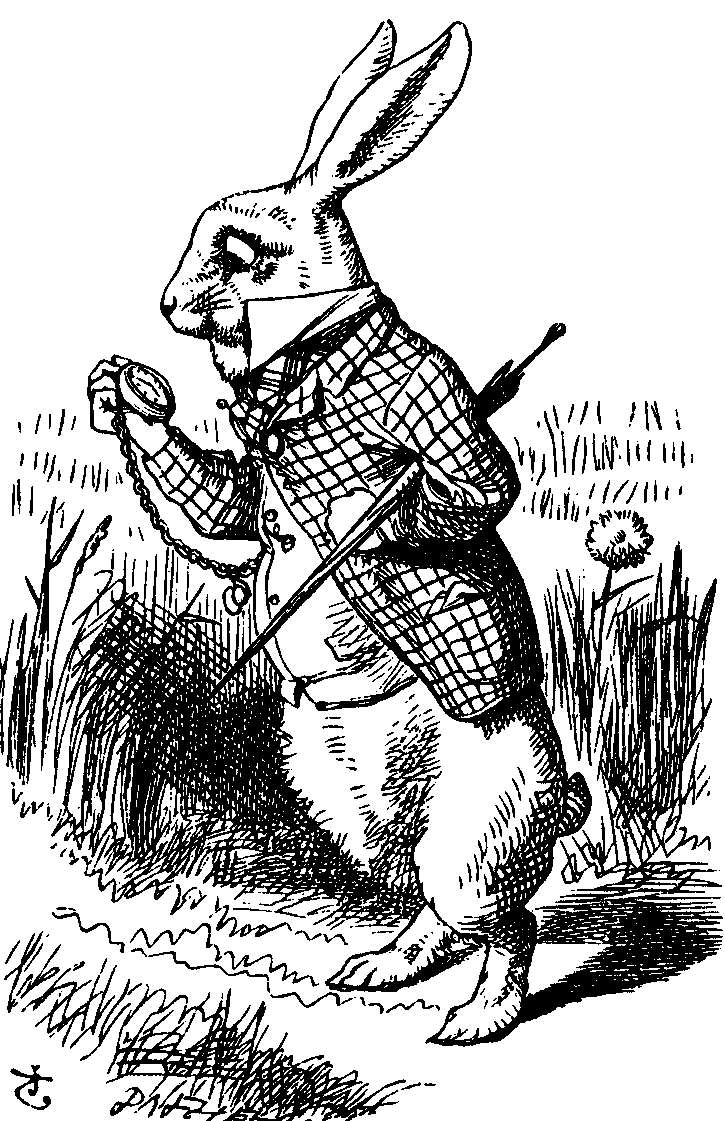 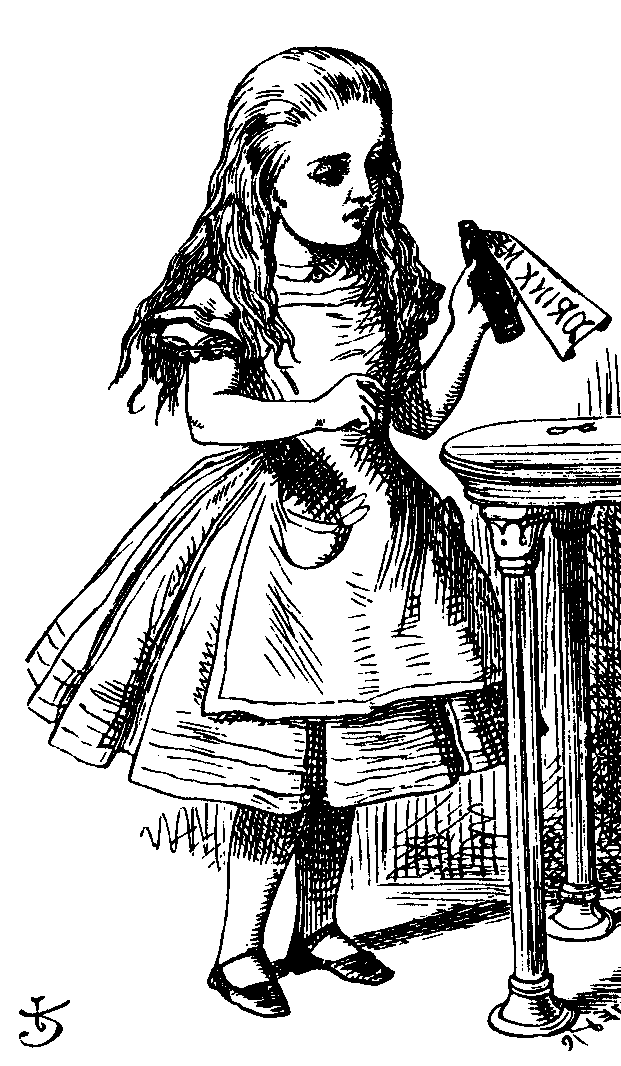 IC,RC, CS, gb mod p, 
{“Bob”}Alice, {RB}Alice, proofB
IC,RC, proofA
Bob
Alice
K, proofA, proofB computed as in main mode
Note that identities are hidden
The only aggressive mode to hide identities
So, why have a main mode?
35
Public Key Encryption Issue?
In public key encryption, aggressive mode…
Suppose Trudy generates
Exponents a and b
Nonces RA and RB
Trudy can compute “valid” keys and proofs: gab mod p, K, SKEYID, proofA and proofB
This also works in main mode
36
Public Key Encryption Issue?
IC, CP, ga mod p,
{“Alice”}Bob, {RA}Bob
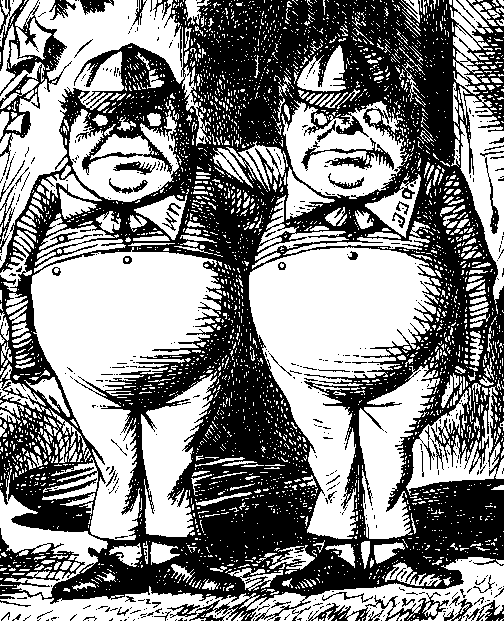 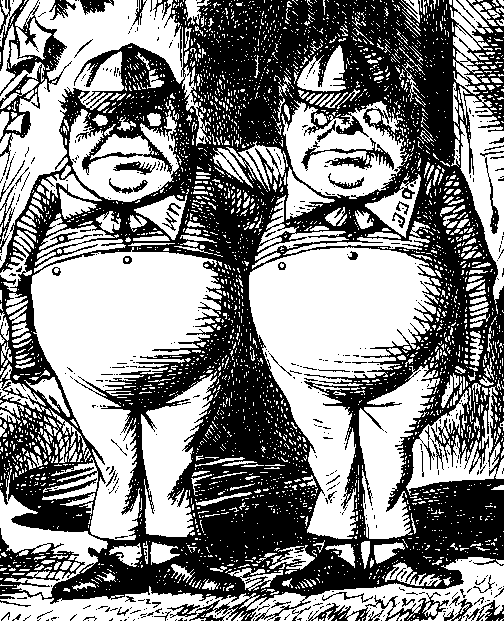 IC,RC, CS, gb mod p, 
{“Bob”}Alice, {RB}Alice, proofB
Trudy
as Alice
Trudy
as Bob
IC,RC, proofA
Trudy can create exchange that appears to be between Alice and Bob
Appears valid to any observer, including Alice and Bob!
37
Plausible Deniability
Trudy can create “conversation” that appears to be between Alice and Bob
Appears valid, even to Alice and Bob!
A security failure?
In this IPSec key option, it is a feature…
Plausible deniability: Alice and Bob can deny that any conversation took place!
In some cases it might create a problem
E.g., if Alice makes a purchase from Bob, she could later repudiate it (unless she had signed)
38
IKE Phase 1 Cookies
IC and RC  cookies (or “anti-clogging tokens”) supposed to prevent DoS attacks
No relation to Web cookies
To reduce DoS threats, Bob wants to remain stateless as long as possible
But Bob must remember CP from message 1 (required for proof of identity in message 6)
Bob must keep state from 1st message on
So, these “cookies” offer little DoS protection
39
IKE Phase 1 Summary
Result of IKE phase 1 is 
Mutual authentication
Shared symmetric key (i.e., session key)
IKE Security Association (SA)
But phase 1 is expensive
Especially in public key and/or main mode
Developers of IKE thought it would be used for lots of things  not just IPSec
Partly explains the over-engineering…
40
IKE Phase 2
Phase 1 establishes IKE SA
Phase 2 establishes IPSec SA
Comparison to SSL 
SSL session is comparable to IKE Phase 1
SSL connections are like IKE Phase 2
IKE could be used for lots of things…
…but in practice, it’s not!
41
IKE Phase 2
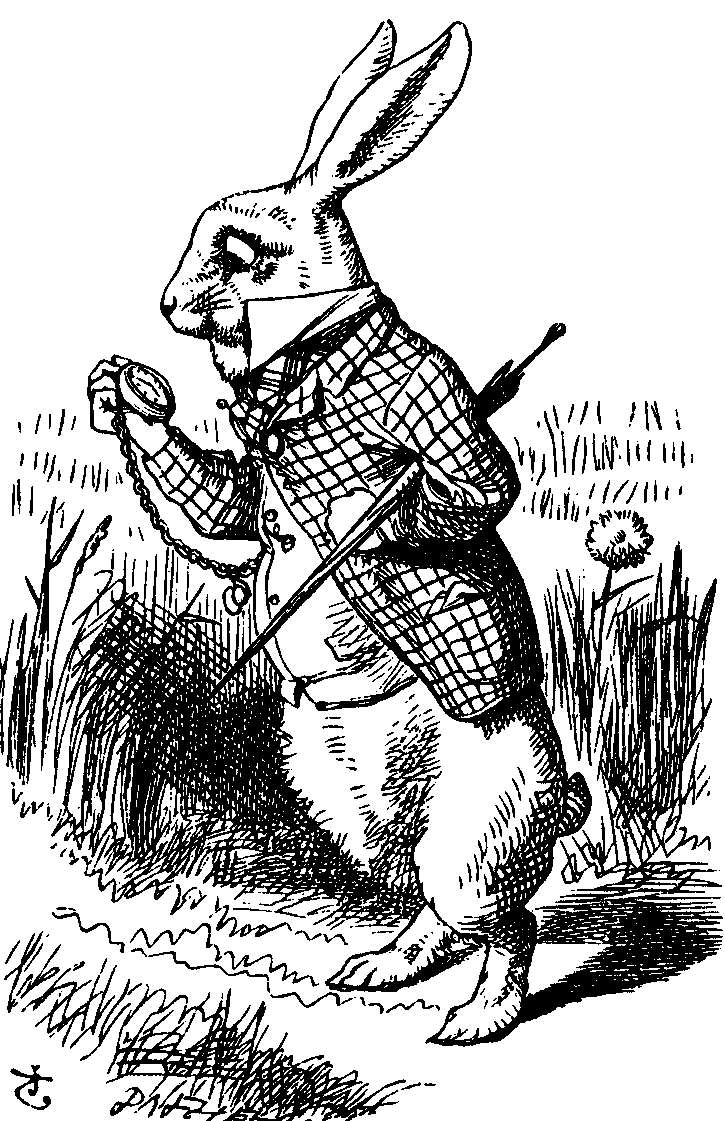 IC,RC,CP,E(hash1,SA,RA,K)
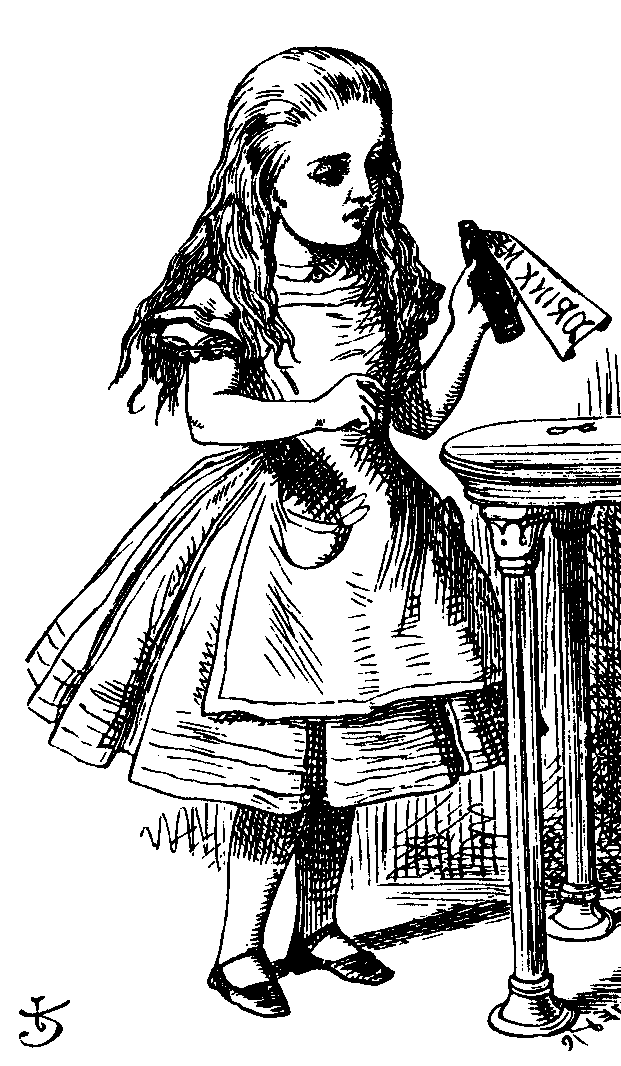 IC,RC,CS,E(hash2,SA,RB,K)
IC,RC,E(hash3,K)
Alice
Bob
Key K, IC, RC and SA known from Phase 1
Proposal CP includes ESP and/or AH
Hashes 1,2,3 depend on SKEYID, SA, RA and RB
Keys derived from KEYMAT = h(SKEYID,RA,RB,junk)
Recall SKEYID depends on phase 1 key method
Optional PFS (ephemeral Diffie-Hellman exchange)
42
IPSec
After IKE Phase 1, we have an IKE SA
After IKE Phase 2, we have an IPSec SA
Both sides have a shared symmetric key
Now what?
We want to protect IP datagrams
But what is an IP datagram?
Considered from the perspective of IPSec…
43
IP Review
IP datagram is of the form
data
IP header
Where IP header is
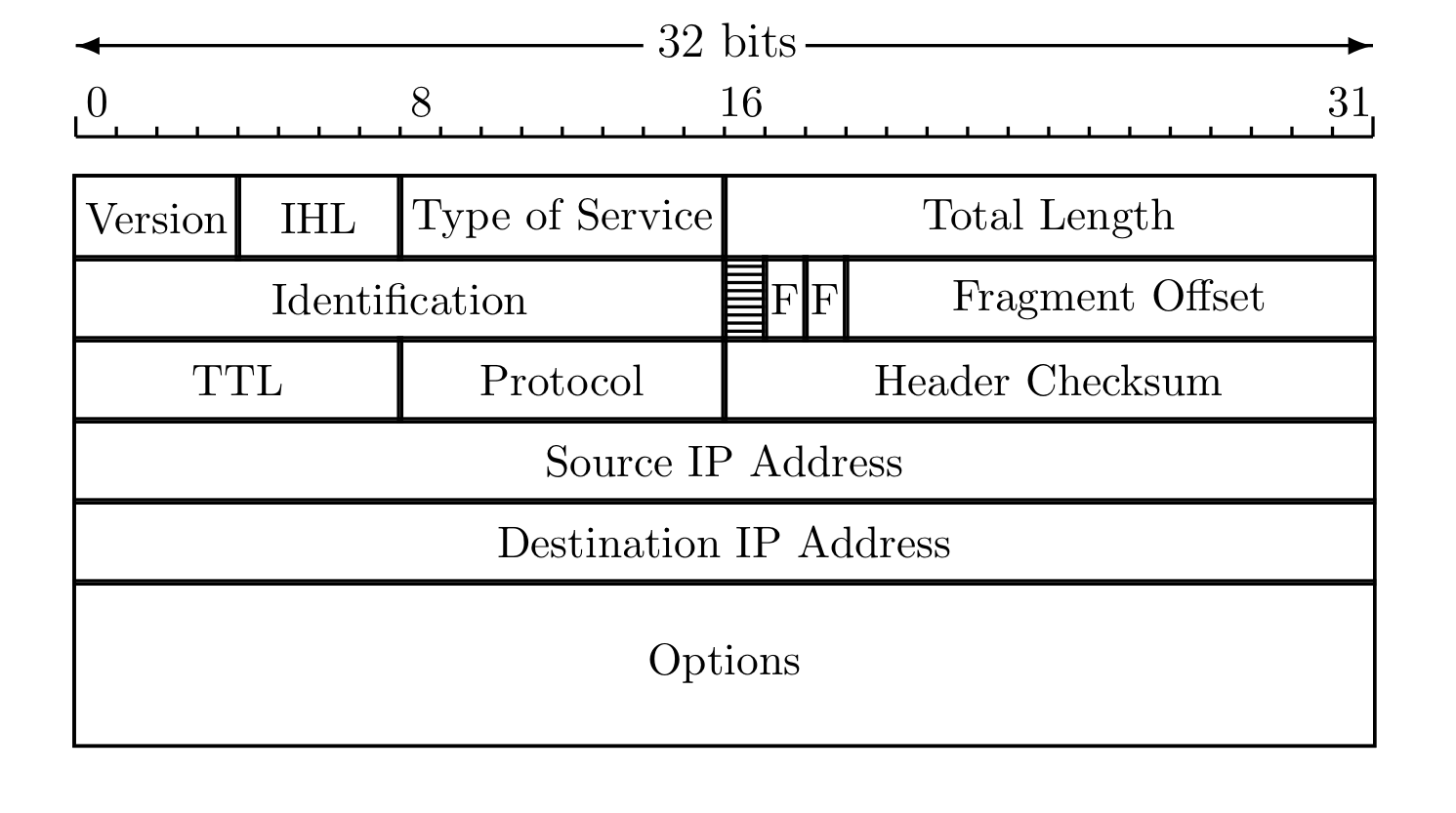 44
IP and TCP
Consider Web traffic
IP encapsulates TCP and…
…TCP encapsulates HTTP
data
IP header
IP header
TCP hdr
HTTP hdr
app data
IP data includes TCP header, etc.
45
IPSec Transport Mode
IPSec Transport Mode
IP header
data
data
IP header
ESP/AH
Transport mode designed for host-to-host
Transport mode is efficient
Adds minimal amount of extra header
The original header remains
Passive attacker can see who is talking
46
IPSec: Host-to-Host
IPSec transport mode
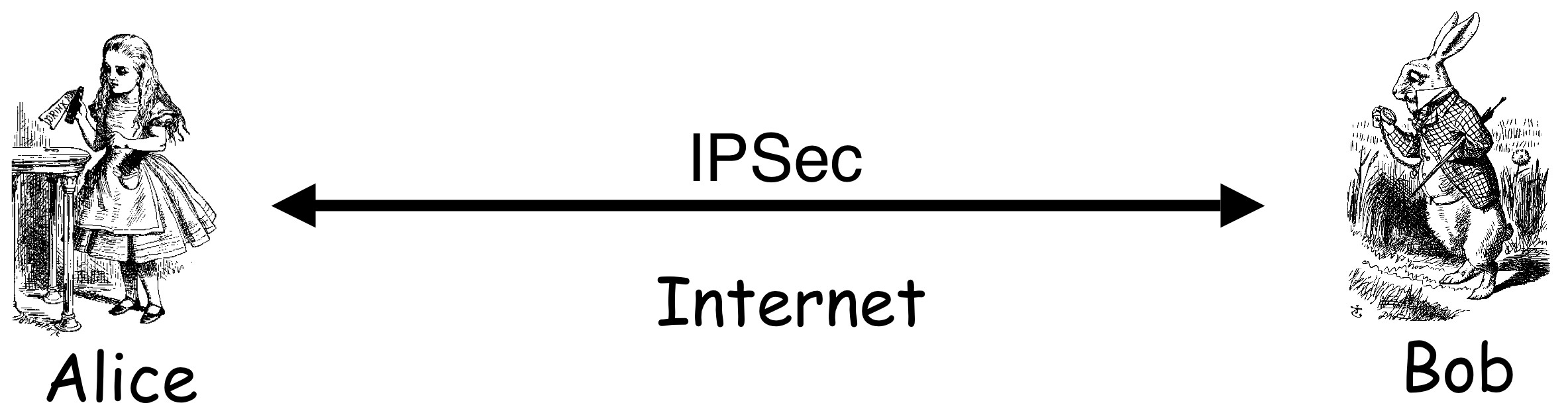 There may be firewalls in between
If so, is that a problem?
47
IPSec Tunnel Mode
IPSec Tunnel Mode
IP header
data
IP header
new IP hdr
ESP/AH
data
Tunnel mode for firewall-to-firewall traffic
Original IP packet encapsulated in IPSec
Original IP header not visible to attacker
New IP header from firewall to firewall
Attacker does not know which hosts are talking
48
IPSec: Firewall-to-Firewall
IPSec tunnel mode
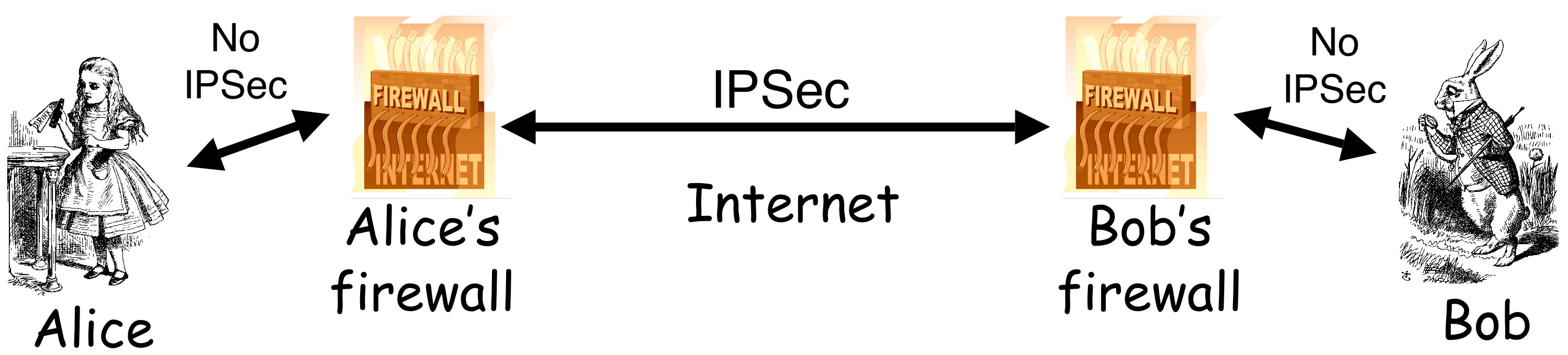 Local networks not protected
Is there any advantage here?
49
Comparison of IPSec Modes
Transport Mode
Transport Mode
Host-to-host
Tunnel Mode
Firewall-to-firewall
Transport Mode not necessary…
…but it’s more efficient
IP header
data
data
IP header
ESP/AH
Tunnel Mode
IP header
data
IP header
new IP hdr
ESP/AH
data
50
IPSec Security
What kind of protection?
Confidentiality?
Integrity?
Both?
What to protect?
Data?
Header?
Both?
ESP/AH do some combinations of these
51
AH vs ESP
AH  Authentication Header
Integrity only (no confidentiality)
Integrity-protect everything beyond IP header and some fields of header (why not all fields?)
ESP  Encapsulating Security Payload
Integrity and confidentiality both required
Protects everything beyond IP header
Integrity-only by using NULL encryption
52
ESP’s NULL Encryption
According to RFC 2410
NULL encryption “is a block cipher the origins of which appear to be lost in antiquity”
“Despite rumors”, there is no evidence that NSA “suppressed publication of this algorithm”
Evidence suggests it was developed in Roman times as exportable version of Caesar’s cipher
Can make use of keys of varying length
No IV is required
Null(P,K) = P for any P and any key K
Bottom line: Security people can be strange
53
Why Does AH Exist? (1)
Cannot encrypt IP header
Routers must look at the IP header
IP addresses, TTL, etc.
IP header exists to route packets!
AH protects immutable fields in IP header
Cannot integrity protect all header fields
TTL, for example, will change
ESP does not protect IP header at all
54
Why Does AH Exist? (2)
ESP encrypts everything beyond the IP header (if non-null encryption)
If ESP-encrypted, firewall cannot look at TCP header (e.g., port numbers)
Why not use ESP with NULL encryption?
Firewall sees ESP header, but does not know whether null encryption is used
End systems know, but not the firewalls
55
Why Does AH Exist? (3)
The real reason why AH exists:
At one IETF meeting “someone from Microsoft gave an impassioned speech about how AH was useless…”
“…everyone in the room looked around and said `Hmm. He’s right, and we hate AH also, but if it annoys Microsoft let’s leave it in since we hate Microsoft more than we hate AH.’ ”
56
SSL/TLS vs IPSec
IPSec
Lives at the network layer (part of the OS)
Encryption, integrity, authentication, etc.
Is overly complex, has some security “issues”
SSL/TLS
Lives at socket layer (part of user space)
Encryption, integrity, authentication, etc.
Relatively simple and elegant specification
57
SSL/TLS vs IPSec
IPSec: OS must be aware, but not apps
SSL/TLS: Apps must be aware, but not OS
SSL/TLS built into Web early-on (Netscape)
IPSec often used in VPNs (secure tunnel)
Reluctance to retrofit applications for SSL/TLS
IPSec not widely deployed (complexity, etc.)
The bottom line… 
Internet less secure than it should be!
58
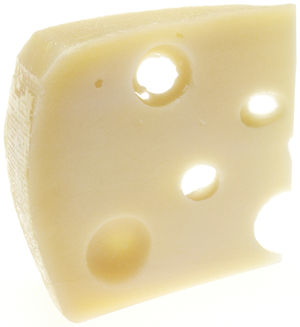 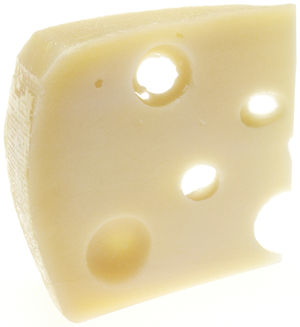 WEP
59
WEP
WEP  Wired Equivalent Privacy
The stated goal of WEP is to make wireless LAN as secure as a wired LAN
According to Tanenbaum:
“The 802.11 standard prescribes a data link-level security protocol called WEP (Wired Equivalent Privacy), which is designed to make the security of a wireless LAN as good as that of a wired LAN. Since the default for a wired LAN is no security at all, this goal is easy to achieve, and WEP achieves it as we shall see.”
60
WEP Authentication
Authentication Request
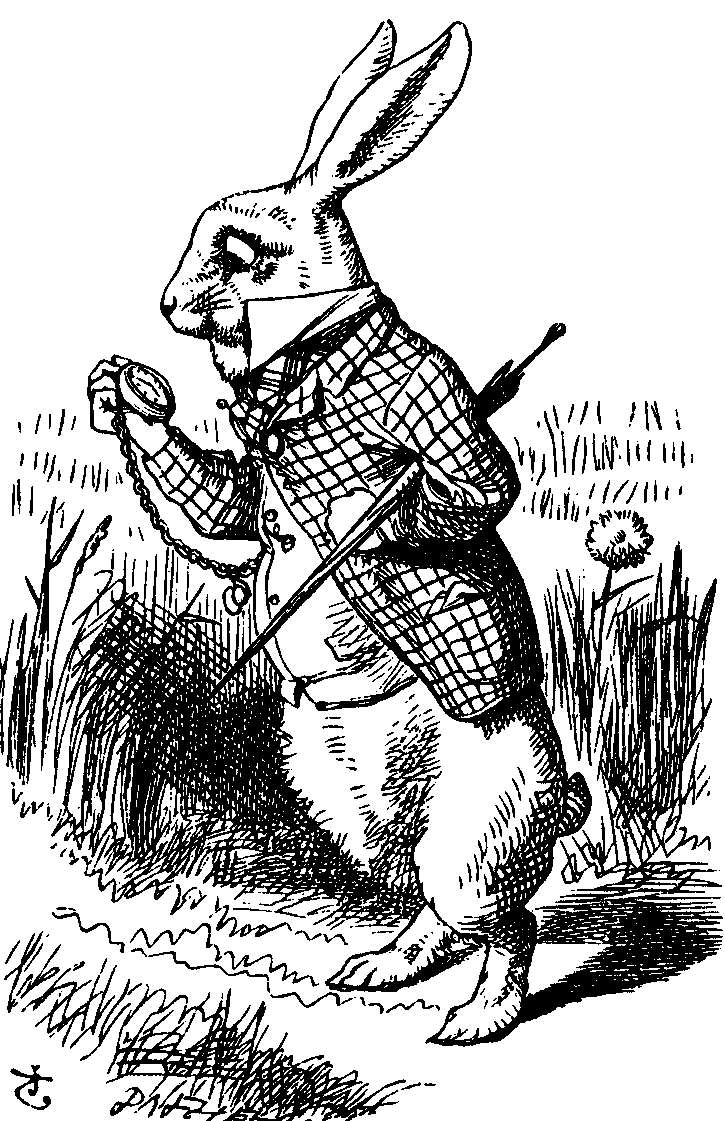 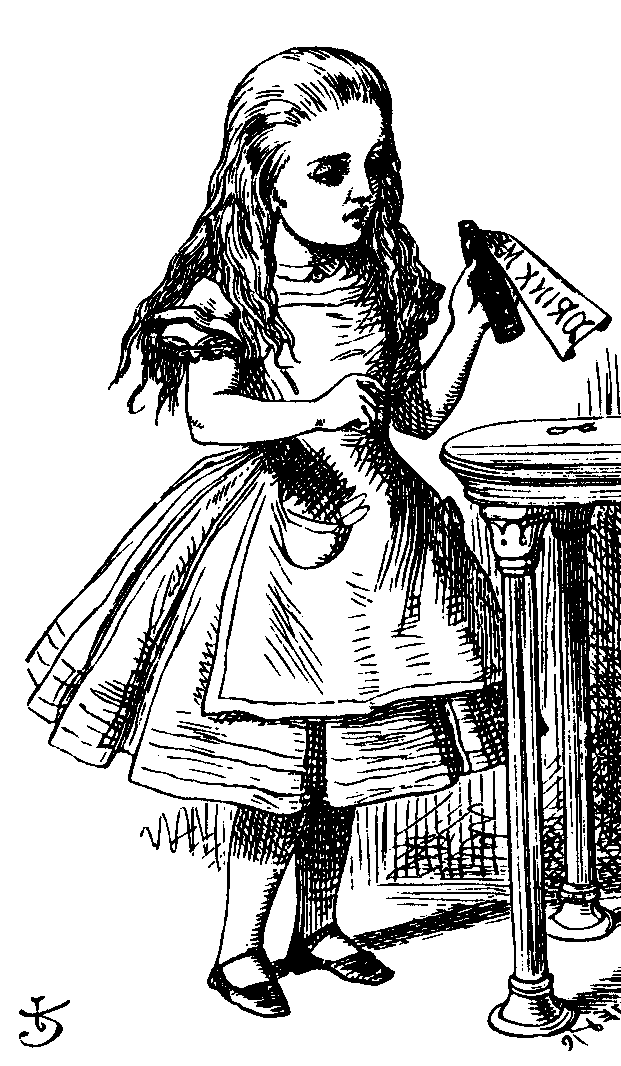 R
E(R, K)
Bob, K
Alice, K
Bob is wireless access point
Key K shared by access point and all users
Key K seldom (if ever) changes
WEP has many, many, many security flaws
61
WEP Issues
WEP uses RC4 cipher for confidentiality
RC4 is considered a strong cipher
But WEP introduces a subtle flaw…
…making cryptanalytic attacks feasible
WEP uses CRC for “integrity”
Should have used a MAC or HMAC instead
CRC is for error detection, not crypto integrity
Everyone knows NOT to use CRC for this…
62
WEP Integrity Problems
WEP “integrity” gives no crypto integrity
CRC is linear, so is stream cipher (XOR)
Trudy can change ciphertext and CRC so that checksum remains correct
Then Trudy’s introduced errors go undetected
Requires no knowledge of the plaintext!
CRC does not provide a cryptographic integrity check
CRC designed to detect random errors
Not able to detect intelligent changes
63
More WEP Integrity Issues
Suppose Trudy knows destination IP
Then Trudy also knows keystream used to encrypt IP address, since…
… C = destination IP address   keystream
Then Trudy can replace C with…
… C = Trudy’s IP address   keystream
And change the CRC so no error detected!
Then what happens??
Moral: Big problem when integrity fails
64
WEP Key
Recall WEP uses a long-term secret key: K
RC4 is a stream cipher, so each packet must be encrypted using a different key
Initialization Vector (IV) sent with packet
Sent in the clear, that is, IV is not secret
Note: IV similar to msg. indicator (“MI”) in WWII ciphers
Actual RC4 key for packet is (IV,K)
That is, IV is pre-pended to long-term key K
65
WEP Encryption
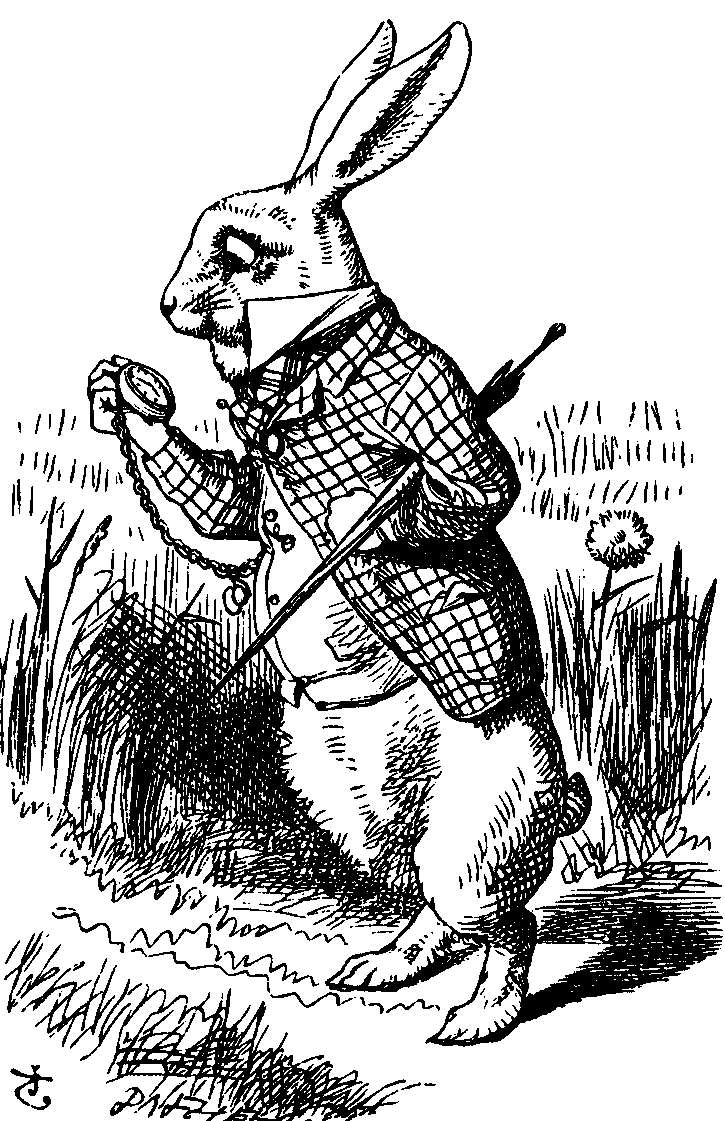 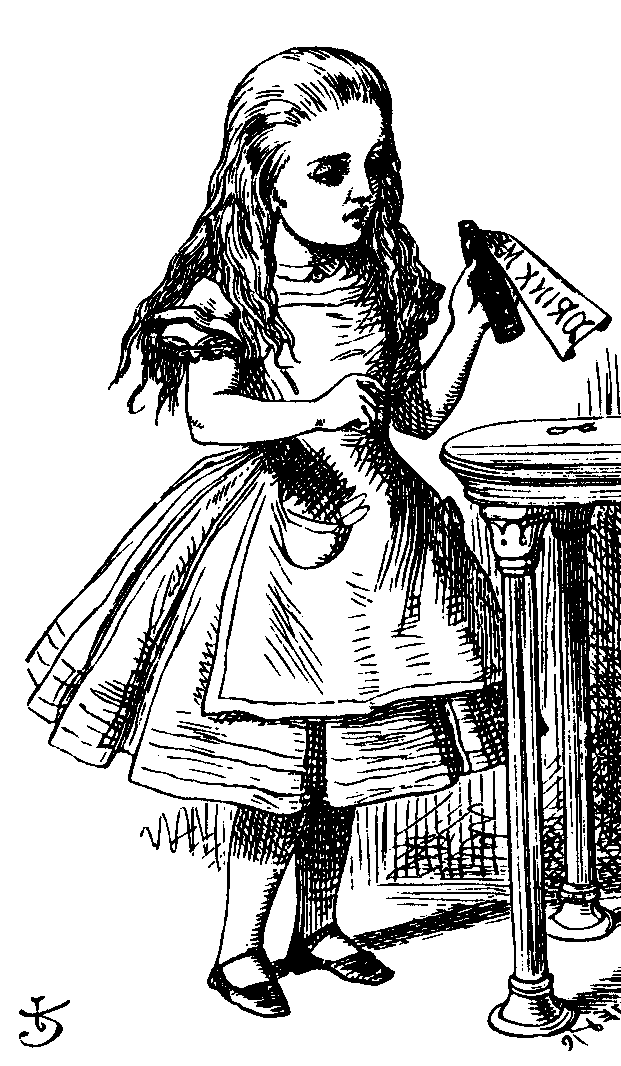 IV, E(packet,KIV)
Bob, K
Alice, K
KIV = (IV,K)
That is, RC4 key is K with 3-byte IV pre-pended
Note that the IV is known to Trudy
66
WEP IV Issues
WEP uses 24-bit (3 byte) IV 
Each packet gets a new IV
Key: IV pre-pended to long-term key, K
Long term key K seldom changes
If long-term key and IV are same, then same keystream is used
This is bad, bad, really really bad! 
Why?
67
WEP IV Issues
Assume 1500 byte packets, 11 Mbps link
Suppose IVs generated in sequence
Since 1500  8/(11  106)  224 = 18,000 seconds…
…an IV must repeat in about 5 hours
Suppose IVs generated at random
By birthday problem, some IV repeats in seconds
Again, repeated IV (with same K) is bad!
68
Another Active Attack
Suppose Trudy can insert traffic and observe corresponding ciphertext
Then she knows the keystream for some IV
She can decrypt any packet(s) that uses that IV
If Trudy does this many times, she can then decrypt data for lots of IVs
Remember, IV is sent in the clear
Is such an attack feasible?
69
Cryptanalytic Attack
WEP data encrypted using RC4
Packet key is IV and long-term key K
3-byte IV is pre-pended to K
Packet key is (IV,K)
Recall IV is sent in the clear (not secret)
New IV sent with every packet
Long-term key K seldom changes (maybe never)
So Trudy always knows IVs and ciphertext
Trudy wants to find the key K
70
Cryptanalytic Attack
3-byte IV pre-pended to key
Denote the RC4 key bytes…
…as K0,K1,K2,K3,K4,K5, …
Where IV = (K0,K1,K2) , which Trudy knows
Trudy wants to find K = (K3,K4,K5, …)
Given enough IVs, Trudy can find key K
Regardless of the length of the key!
Provided Trudy knows first keystream byte
Known plaintext attack (1st byte of each packet)
Prevent by discarding first 256 keystream bytes
71
WEP Conclusions
Many attacks are practical
Attacks have been used to recover keys and break real WEP traffic
How to prevent WEP attacks?
Don’t use WEP
Good alternatives: WPA, WPA2, etc.
How to make WEP a little better?
Restrict MAC addresses, don’t broadcast ID, …
72
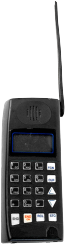 GSM (In)Security
73
Cell Phones
First generation cell phones
Brick-sized, analog, few standards
Little or no security
Susceptible to cloning
Second generation cell phones: GSM
Began in 1982 as “Groupe Speciale Mobile”
Now, Global System for Mobile Communications
Third generation?
3rd Generation Partnership Project (3GPP)
74
GSM System Overview
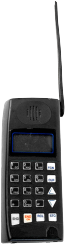 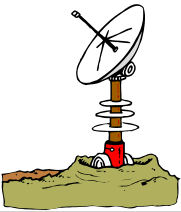 air 
interface
Mobile
Base
Station
AuC
VLR
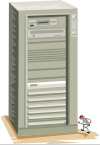 “land line”
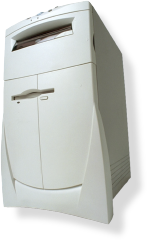 HLR
PSTN
Internet
etc.
Base
Station
Controller
Home
Network
Visited 
Network
75
GSM System Components
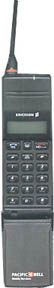 Mobile phone
Contains SIM (Subscriber Identity Module)
SIM is the security module
IMSI (International Mobile Subscriber ID)
User key: Ki (128 bits)
Tamper resistant (smart card)
PIN activated (usually not used)
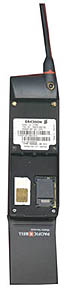 SIM
76
GSM System Components
Visited network  network where mobile is currently located
Base station  one “cell”
Base station controller  manages many cells
VLR (Visitor Location Register)  info on all visiting mobiles currently in the network
Home network  “home” of the mobile
HLR (Home Location Register)  keeps track of most recent location of mobile
AuC (Authentication Center)  has IMSI and Ki
77
GSM Security Goals
Primary design goals
Make GSM as secure as ordinary telephone
Prevent phone cloning
Not designed to resist an active attacks
At the time this seemed infeasible
Today such an attacks are feasible…
Designers considered biggest threats to be
Insecure billing
Corruption
Other low-tech attacks
78
GSM Security Features
Anonymity
Intercepted traffic does not identify user
Not so important to phone company
Authentication
Necessary for proper billing
Very, very important to phone company!
Confidentiality
Confidentiality of calls over the air interface
Not important to phone company
May be important for marketing
79
GSM: Anonymity
IMSI used to initially identify caller
Then TMSI (Temporary Mobile Subscriber ID) used
TMSI changed frequently
TMSI’s encrypted when sent
Not a strong form of anonymity
But probably sufficient for most uses
80
GSM: Authentication
Caller is authenticated to base station
Authentication is not mutual 
Authentication via challenge-response
Home network generates RAND and computes XRES = A3(RAND, Ki) where A3 is a hash
Then (RAND,XRES) sent to base station
Base station sends challenge RAND to mobile
Mobile’s response is SRES = A3(RAND, Ki)
Base station verifies SRES = XRES
Note: Ki never leaves home network!
81
GSM: Confidentiality
Data encrypted with stream cipher
Error rate estimated at about 1/1000
Error rate is high for a block cipher
Encryption key Kc
Home network computes Kc = A8(RAND, Ki) where A8 is a hash
Then Kc sent to base station with (RAND,XRES)
Mobile computes Kc = A8(RAND, Ki)
Keystream generated from A5(Kc)
Note: Ki never leaves home network!
82
GSM Security
1. IMSI
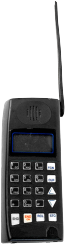 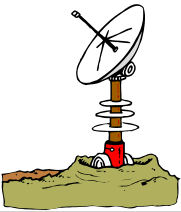 2. IMSI
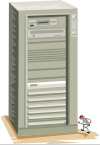 4. RAND
3. (RAND,XRES,Kc)
5. SRES
Mobile
Home
Network
Base 
Station
6. Encrypt with Kc
SRES and Kc must be uncorrelated
Even though both are derived from RAND and Ki
Must not be possible to deduce Ki from known RAND/SRES pairs (known plaintext attack)
Must not be possible to deduce Ki from chosen RAND/SRES pairs (chosen plaintext attack)
With possession of SIM, attacker can choose RAND’s
83
GSM Insecurity (1)
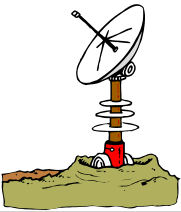 Hash used for A3/A8 is COMP128
Broken by 160,000 chosen plaintexts
With SIM, can get Ki in 2 to 10 hours
Encryption between mobile and base station but no encryption from base station to base station controller
Often transmitted over microwave link
Encryption algorithm A5/1
Broken with 2 seconds of known plaintext
Base
Station
VLR
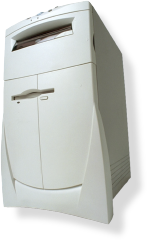 Base
Station
Controller
84
GSM Insecurity (2)
Attacks on SIM card
Optical Fault Induction  could attack SIM with a flashbulb to recover Ki
Partitioning Attacks  using timing and power consumption, could recover Ki with only 8 adaptively chosen “plaintexts”
With possession of SIM, attacker could recover Ki in seconds
85
GSM Insecurity (3)
Fake base station exploits two flaws
Encryption not automatic
Base station not authenticated
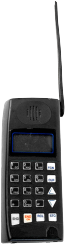 RAND
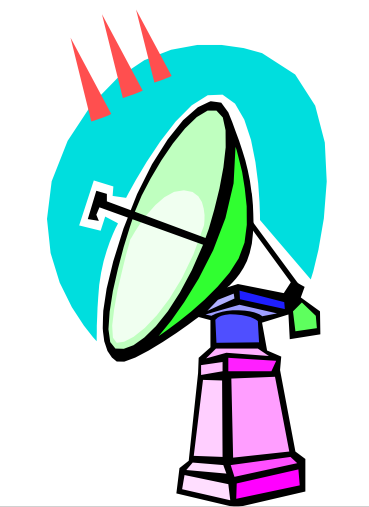 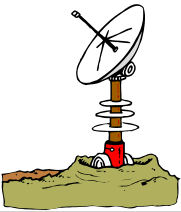 Call to
SRES
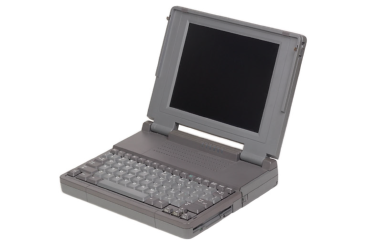 destination
No
Mobile
Fake 
Base Station
Base Station
encryption
Note: GSM bill goes to fake base station!
86
GSM Insecurity (4)
Denial of service is possible
Jamming (always an issue in wireless)
Can replay triple: (RAND,XRES,Kc)
One compromised triple gives attacker a key Kc that is valid forever
No replay protection here
87
GSM Conclusion
Did GSM achieve its goals?
Eliminate cloning? Yes, as a practical matter
Make air interface as secure as PSTN? Perhaps…
But design goals were clearly too limited
GSM insecurities  weak crypto, SIM issues, fake base station, replay, etc.
PSTN insecurities  tapping, active attack, passive attack (e.g., cordless phones), etc.
GSM a (modest) security success?
88
3GPP: 3rd Generation Partnership Project
3G security built on GSM (in)security
3G fixed known GSM security problems
Mutual authentication
Integrity-protect signaling (such as “start encryption” command)
Keys (encryption/integrity) cannot be reused
Triples cannot be replayed
Strong encryption algorithm (KASUMI)
Encryption extended to base station controller
89